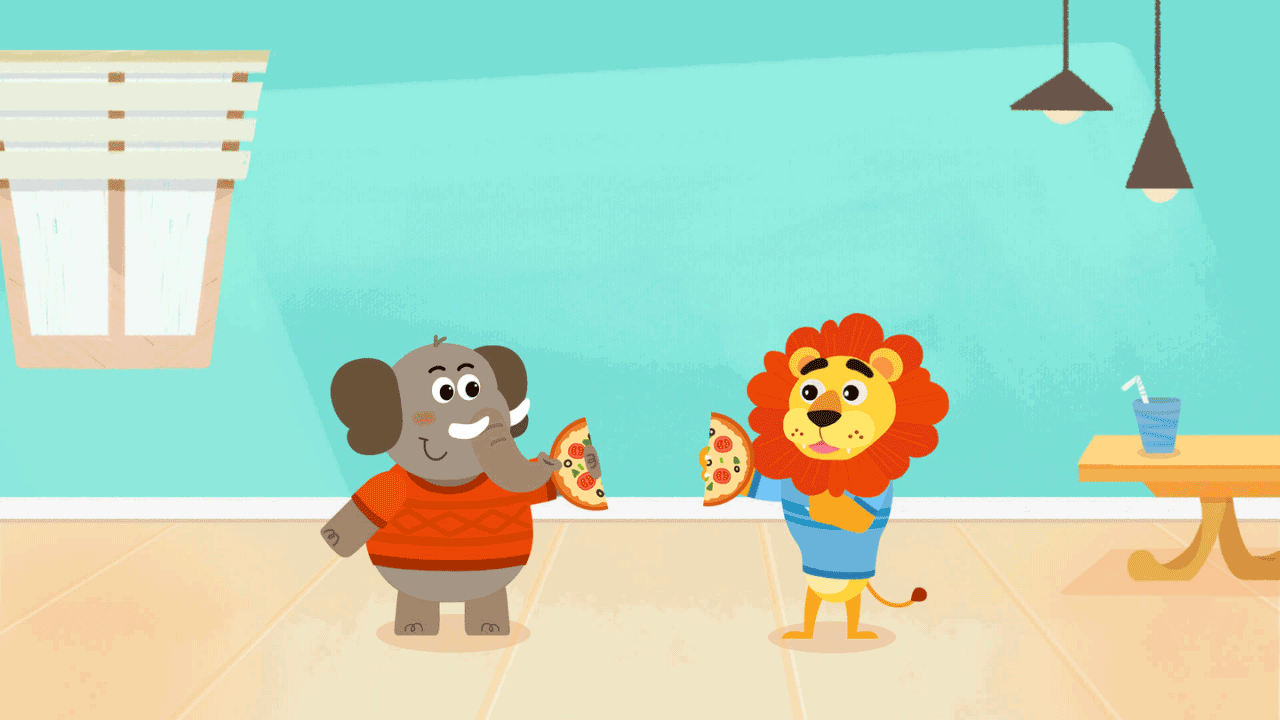 大班数学：切一切
张家港市南苑幼儿园 徐华
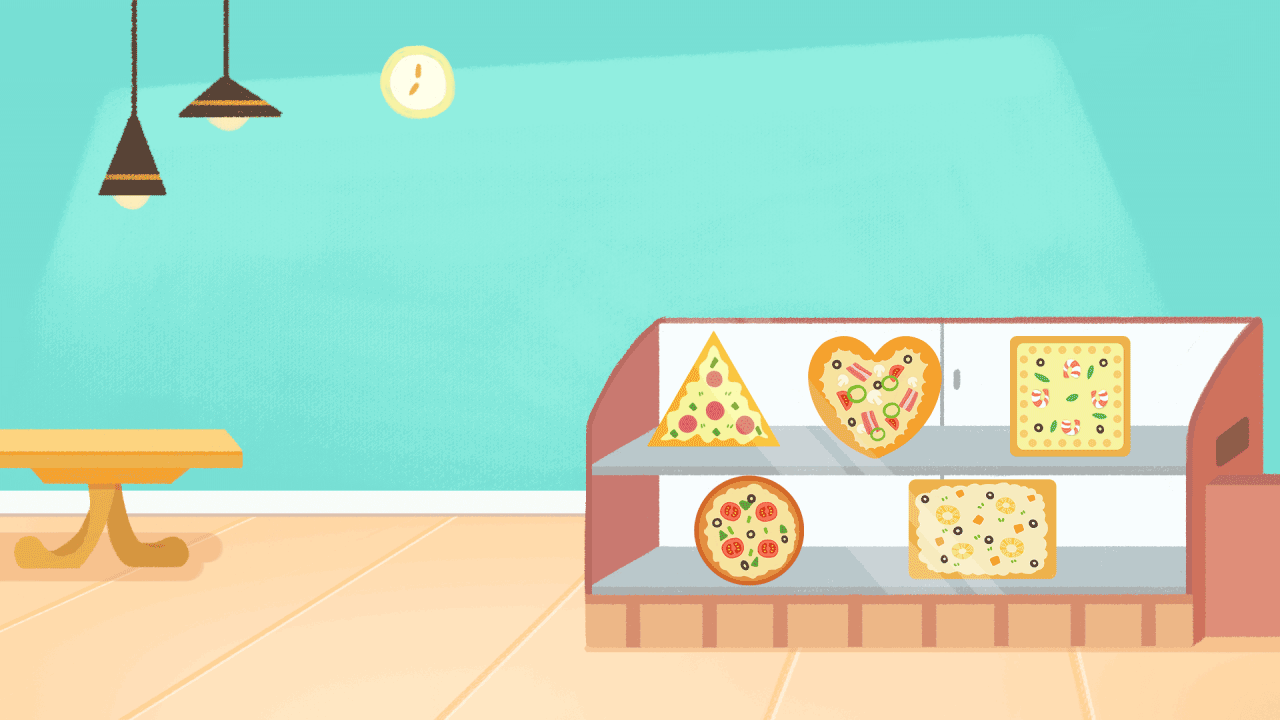 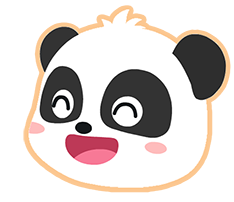 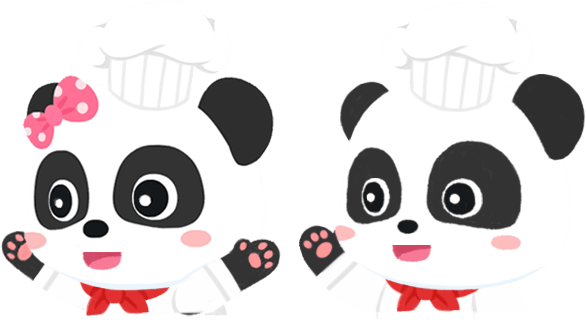 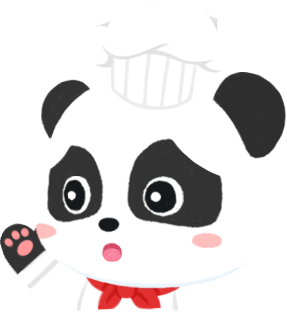 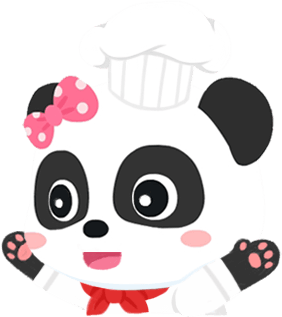 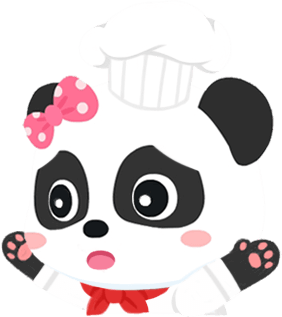 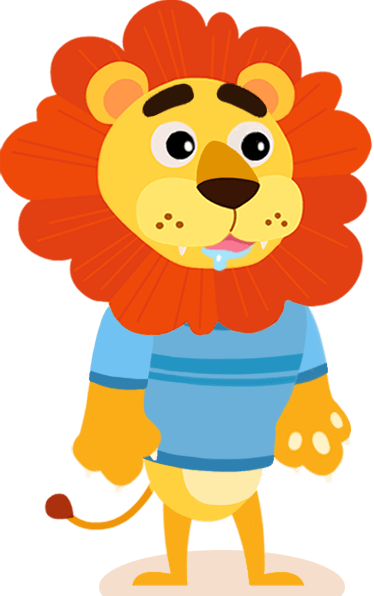 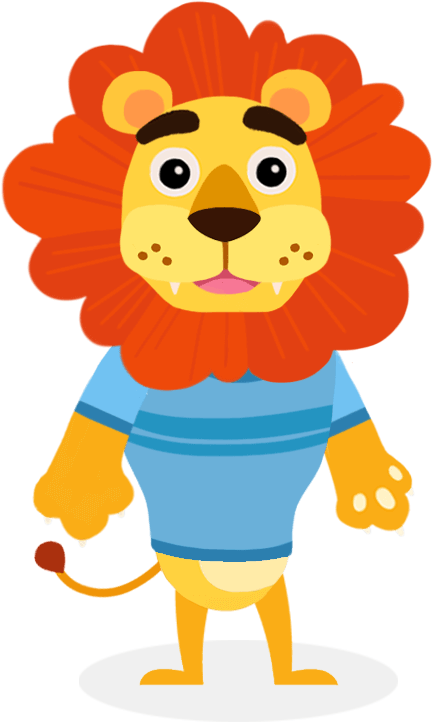 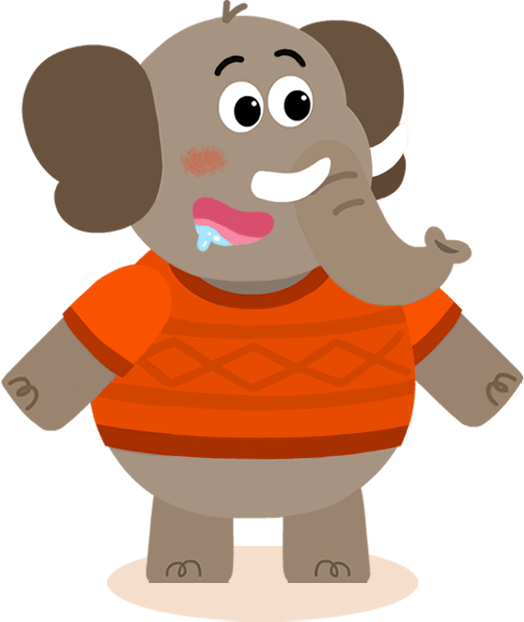 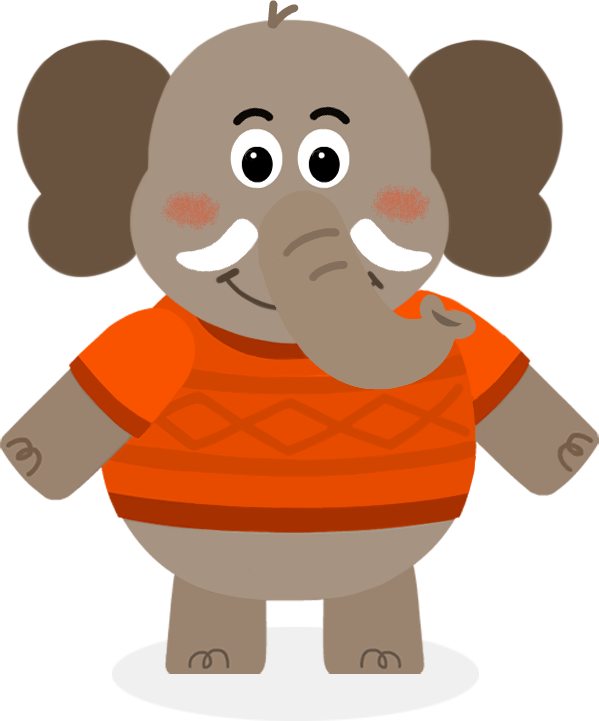 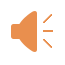 播放第一段音频
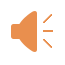 播放第二段音频
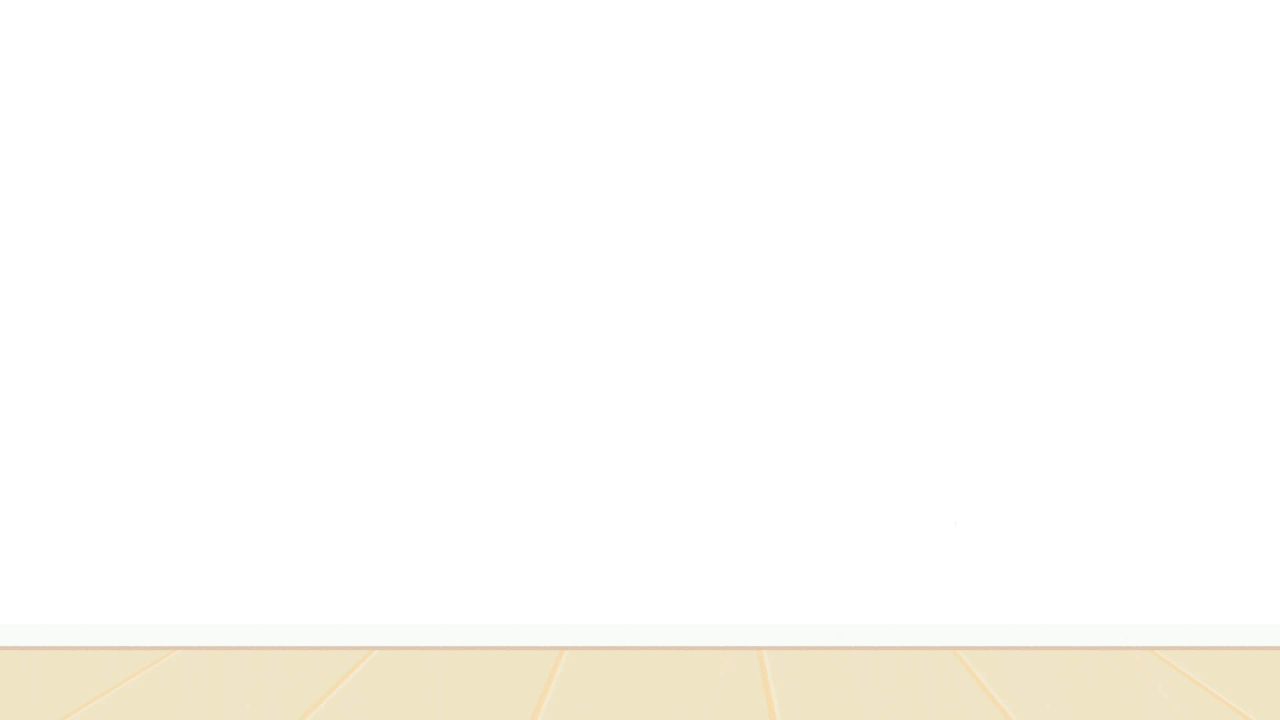 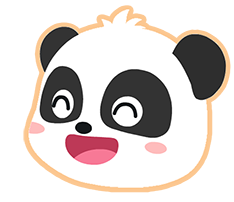 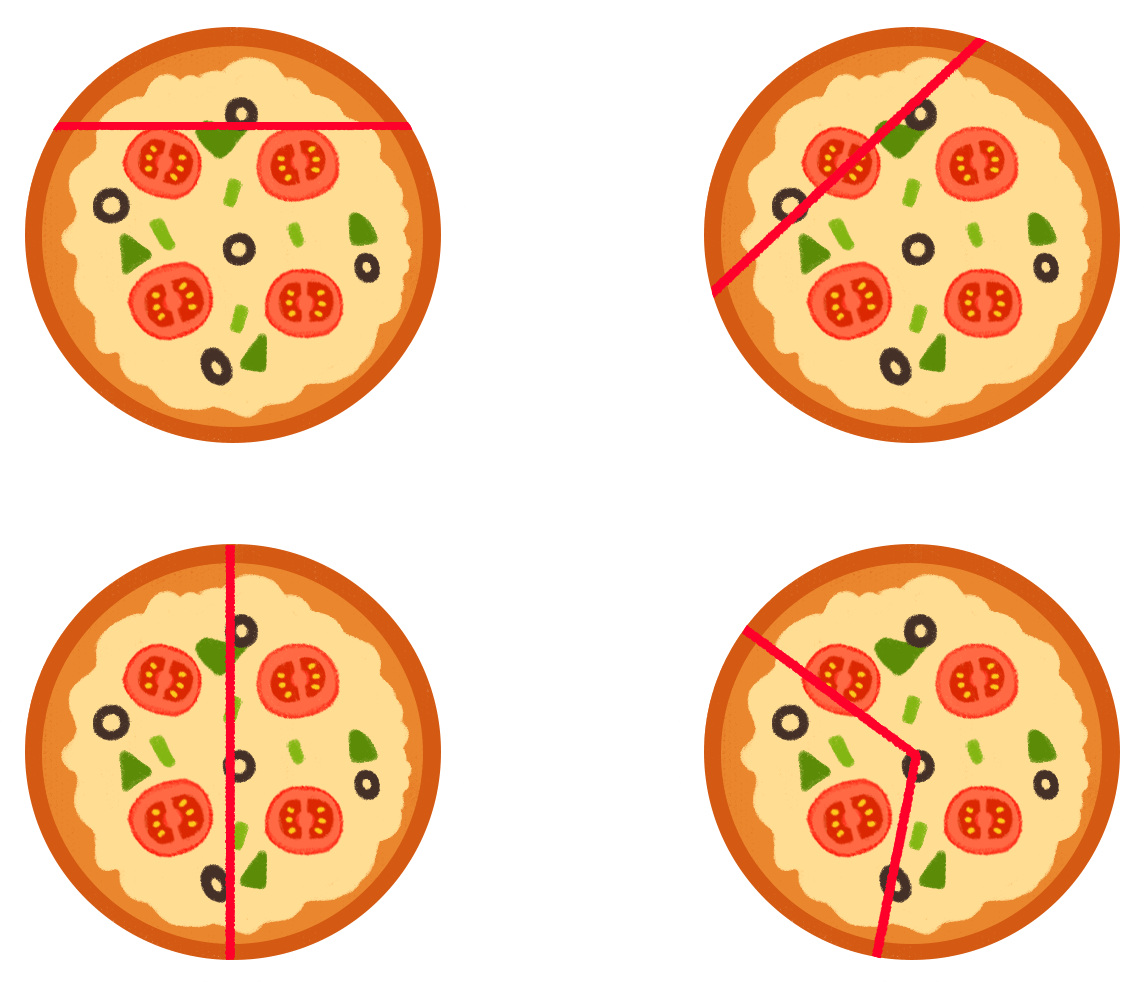 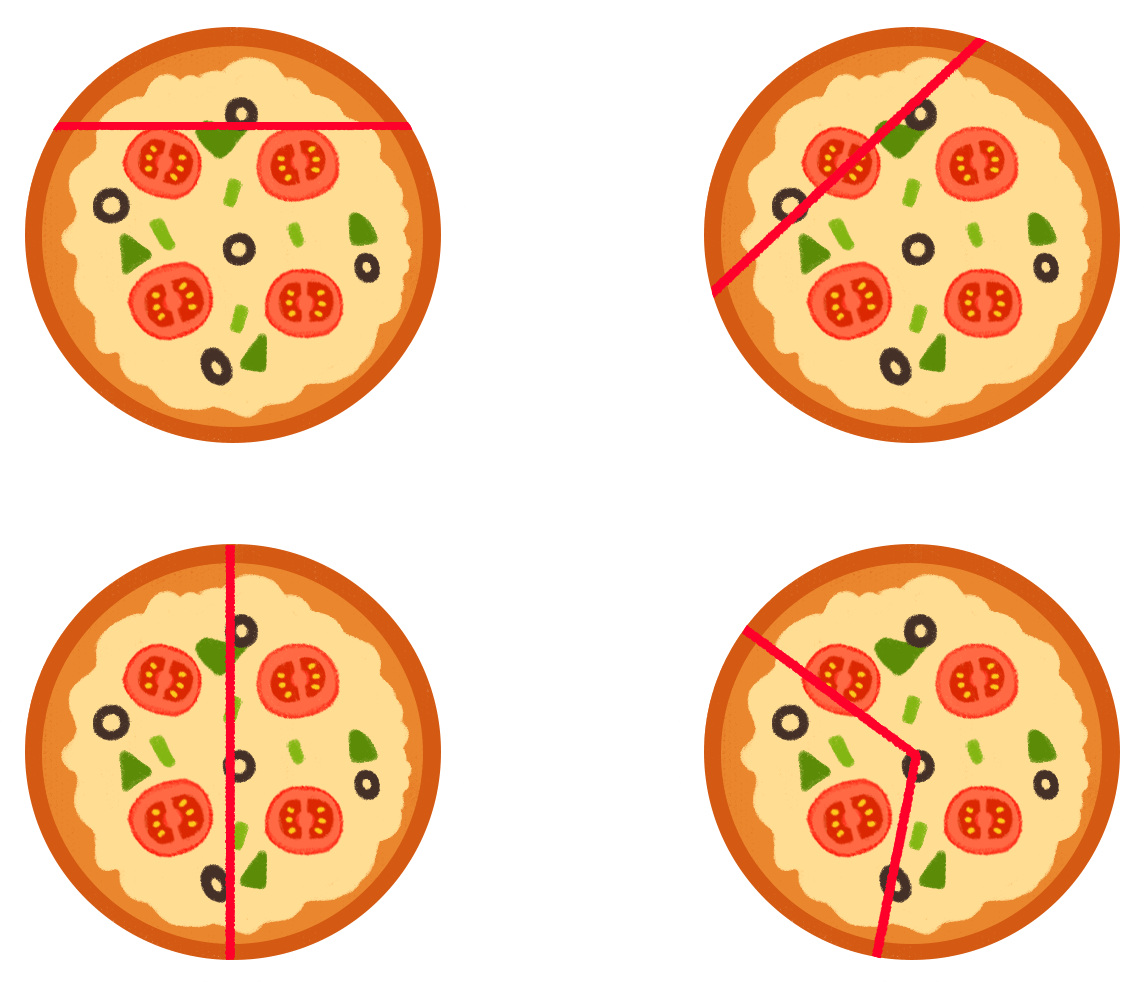 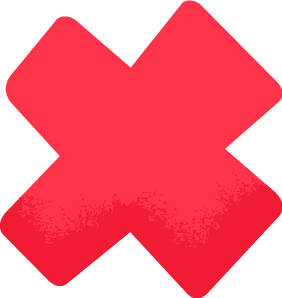 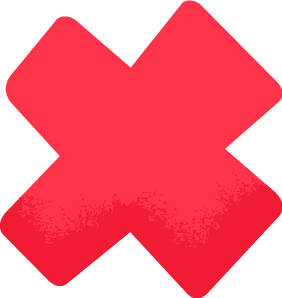 ①
②
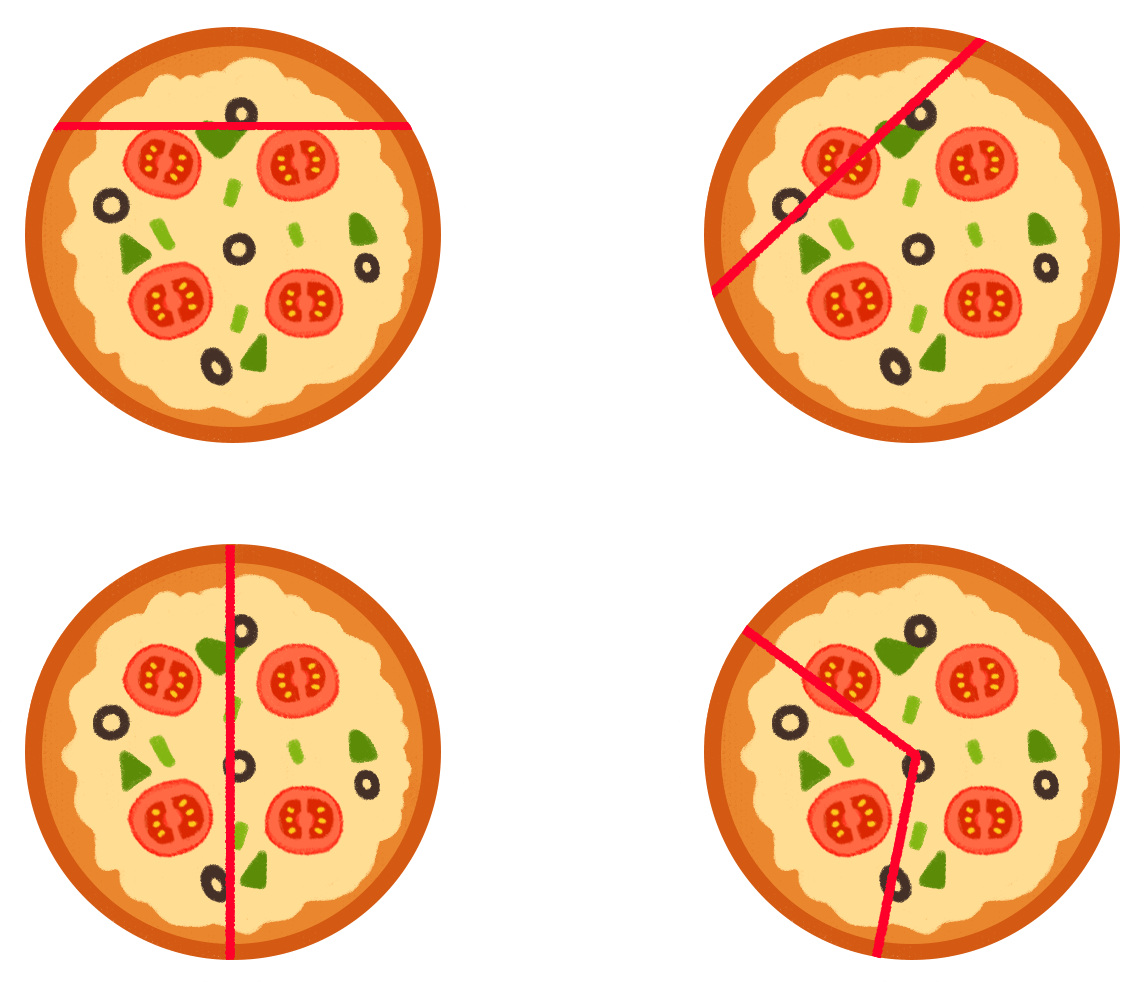 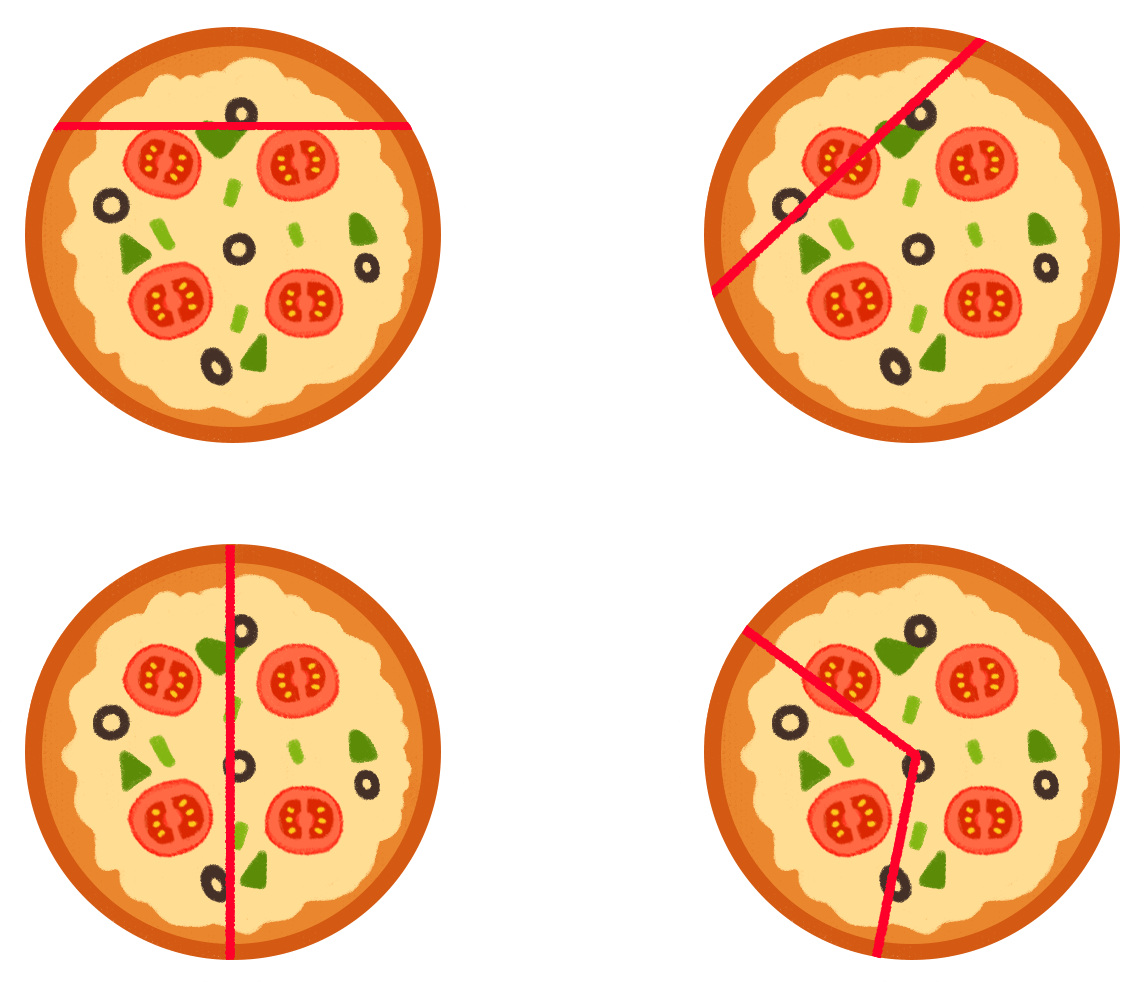 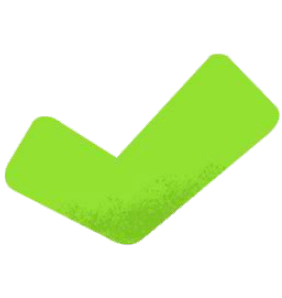 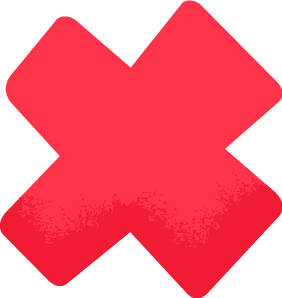 ③
④
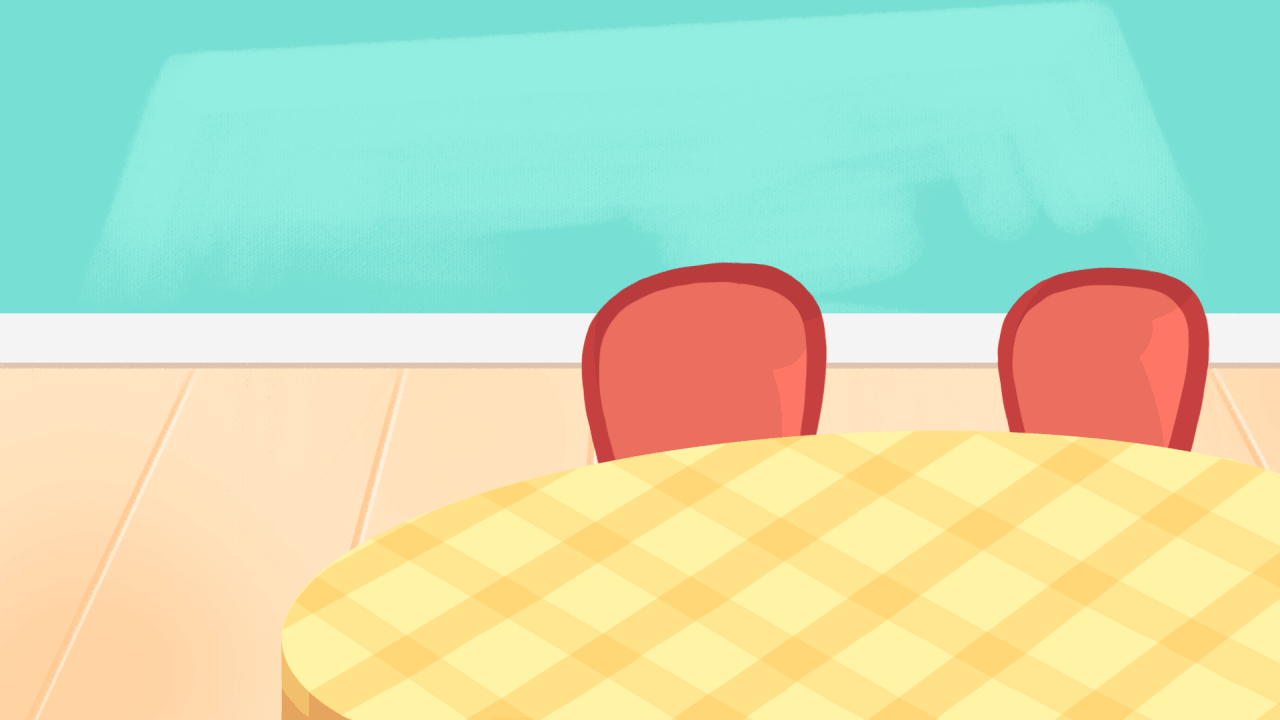 播放音频
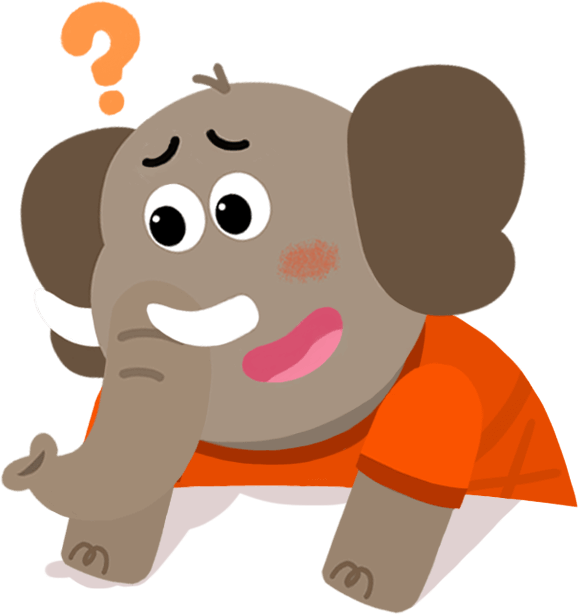 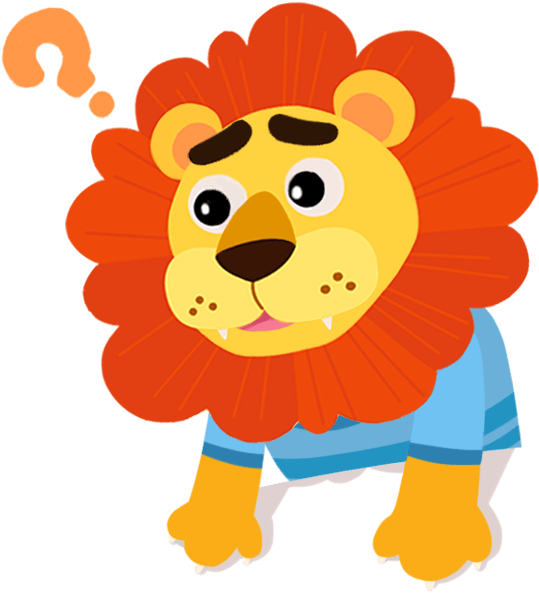 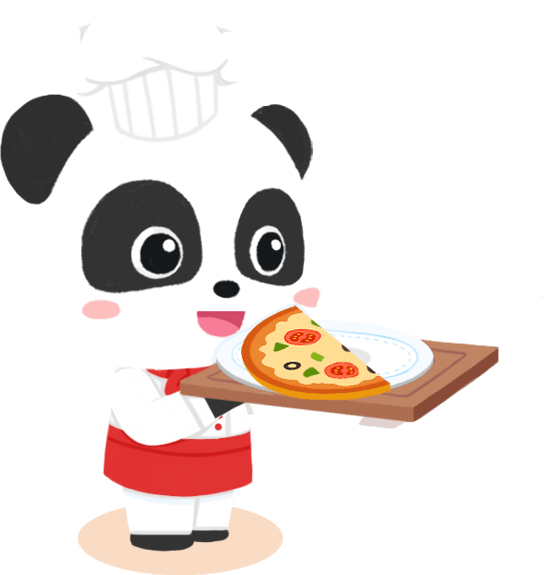 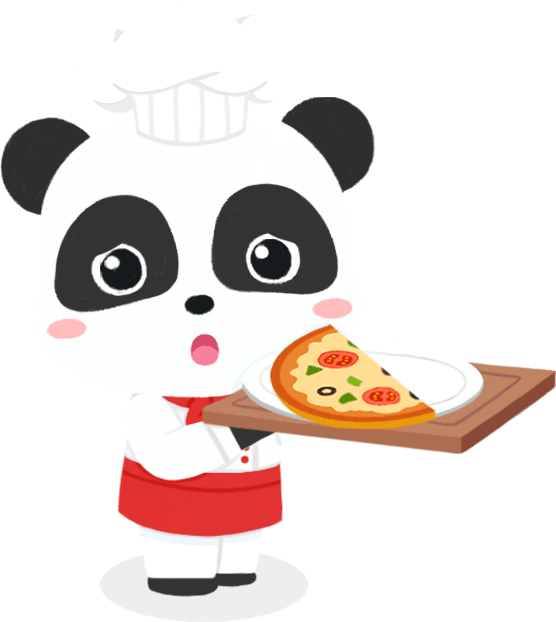 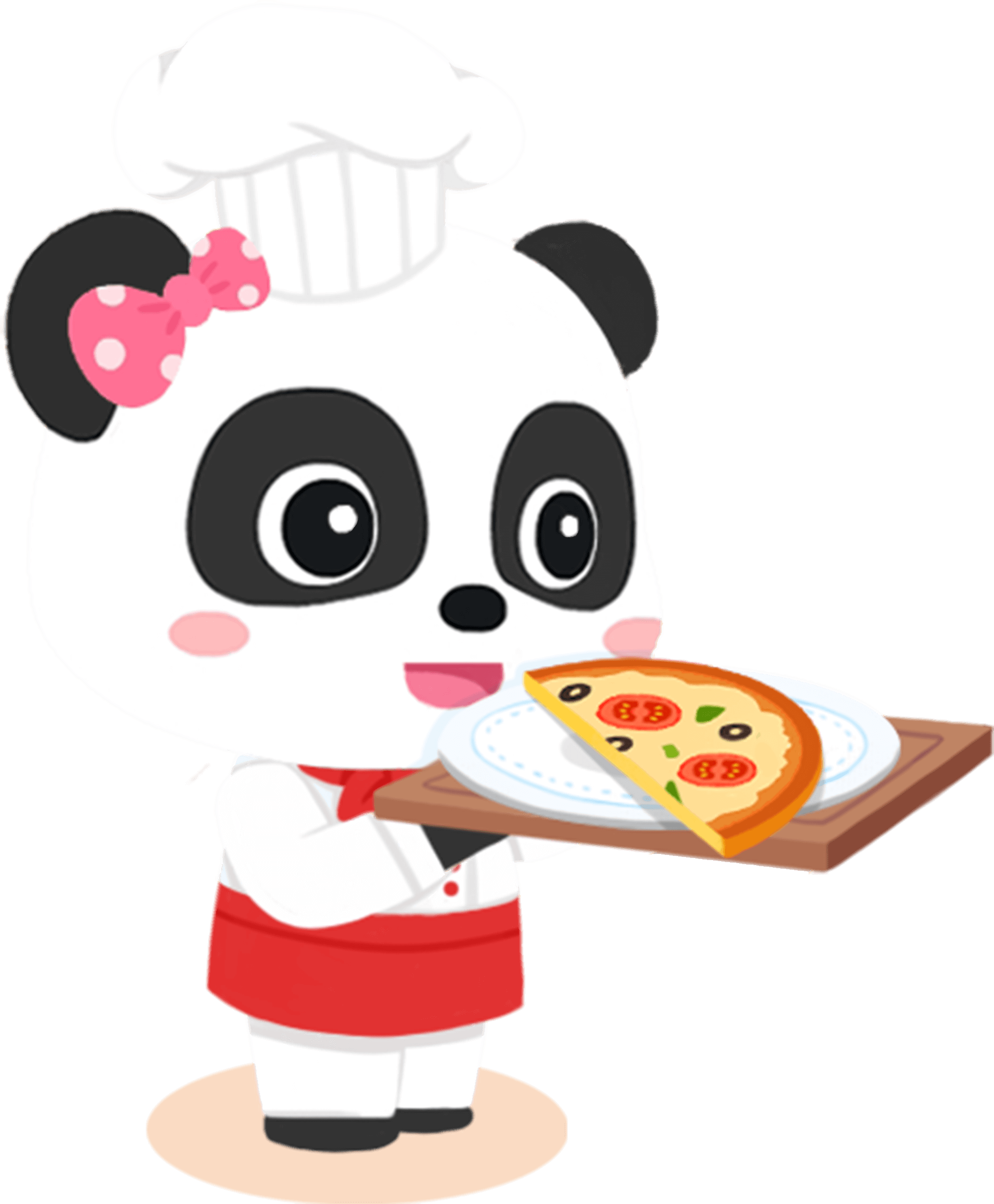 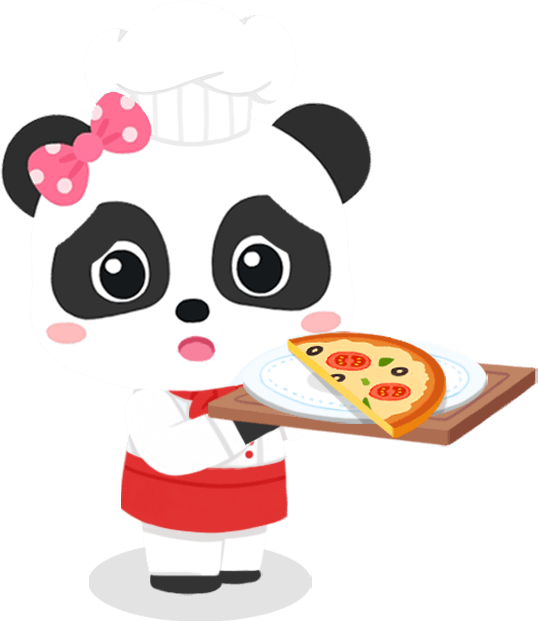 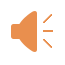 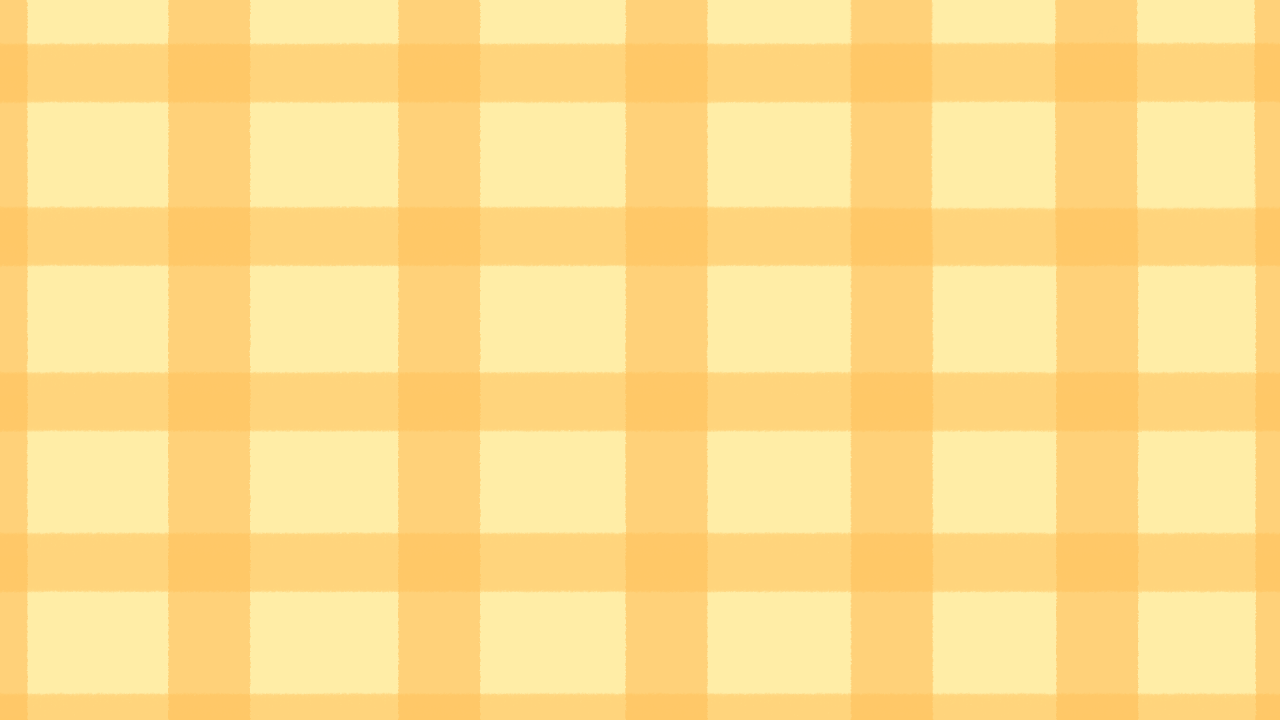 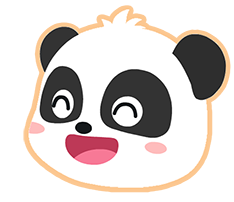 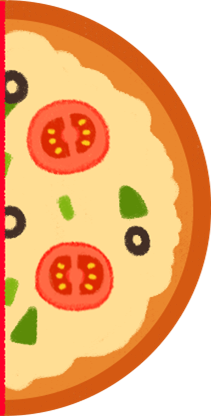 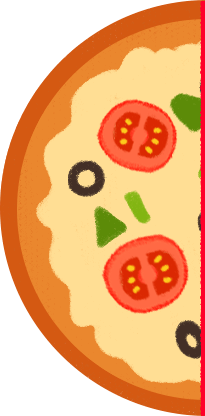 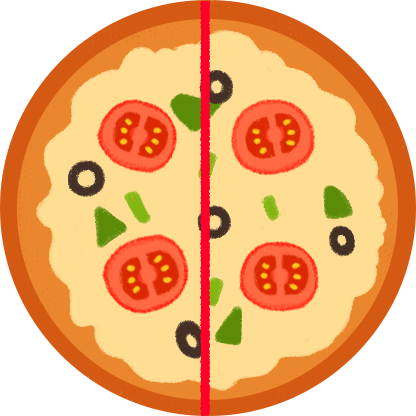 将切好的两片披萨叠放在一起，如果能够完全重合，就说明这两片披萨是一模一样的。像这样把东西分成一模一样的两份，就是二等分。
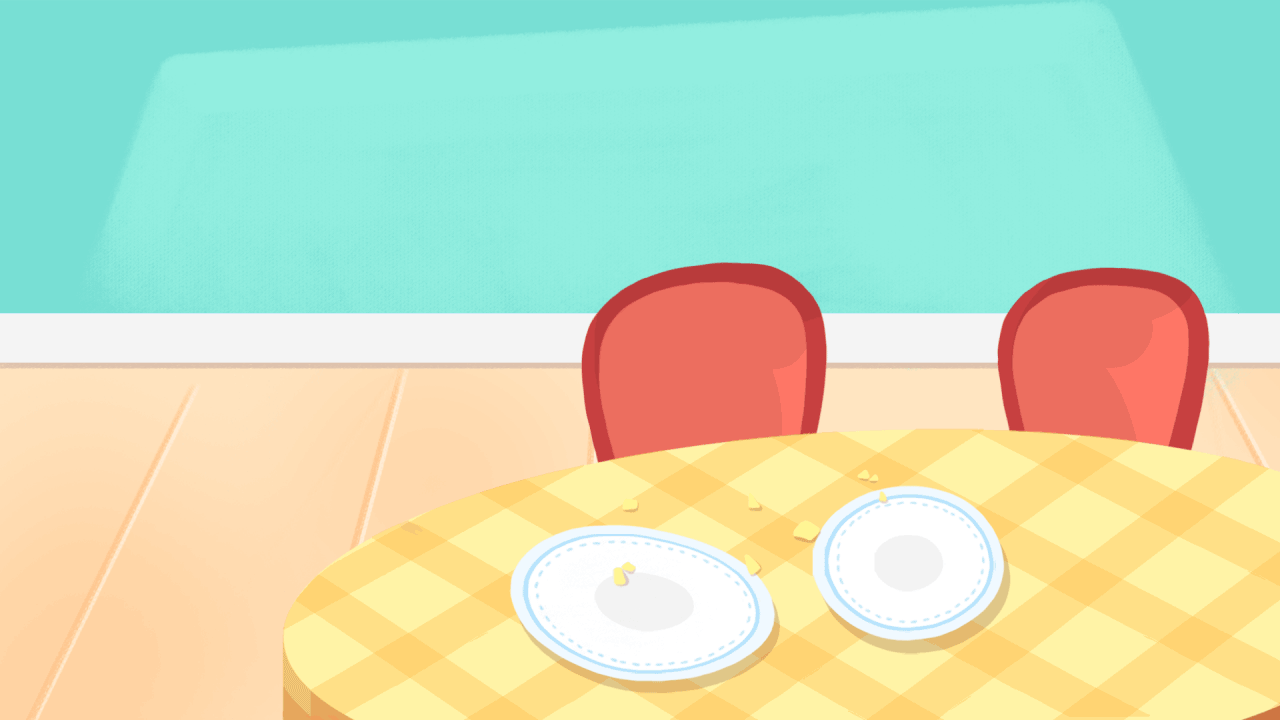 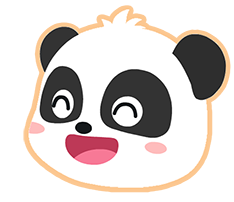 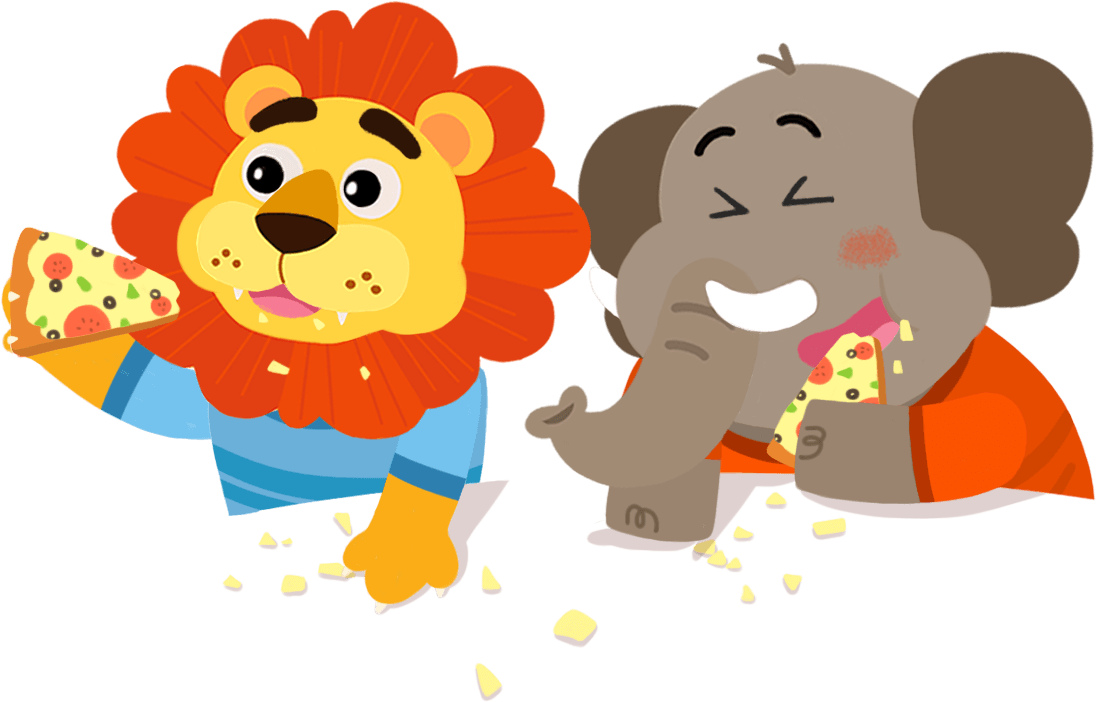 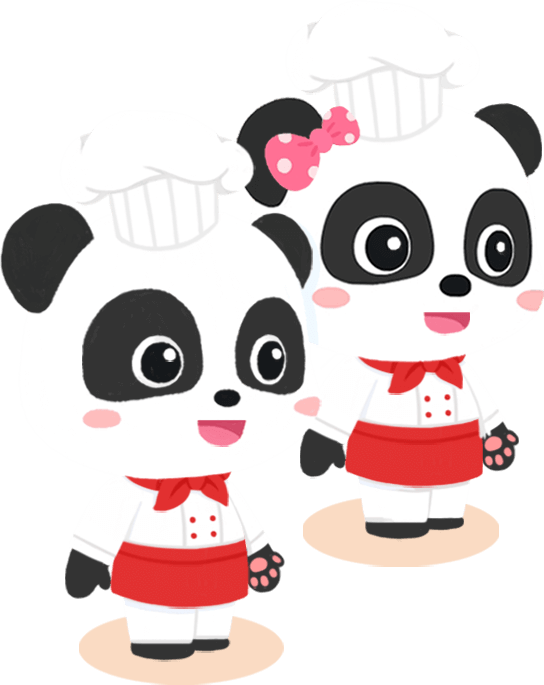 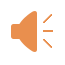 播放音频
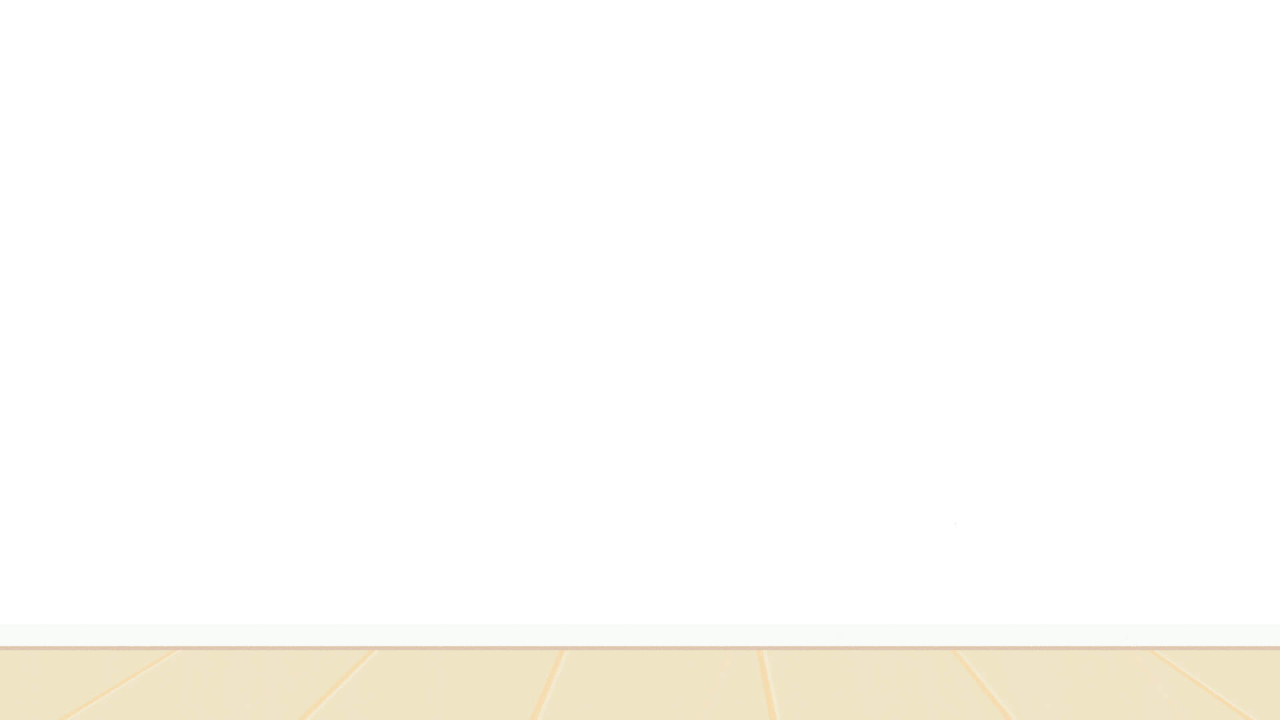 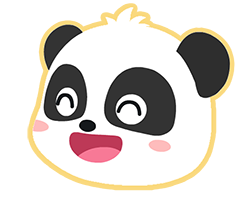 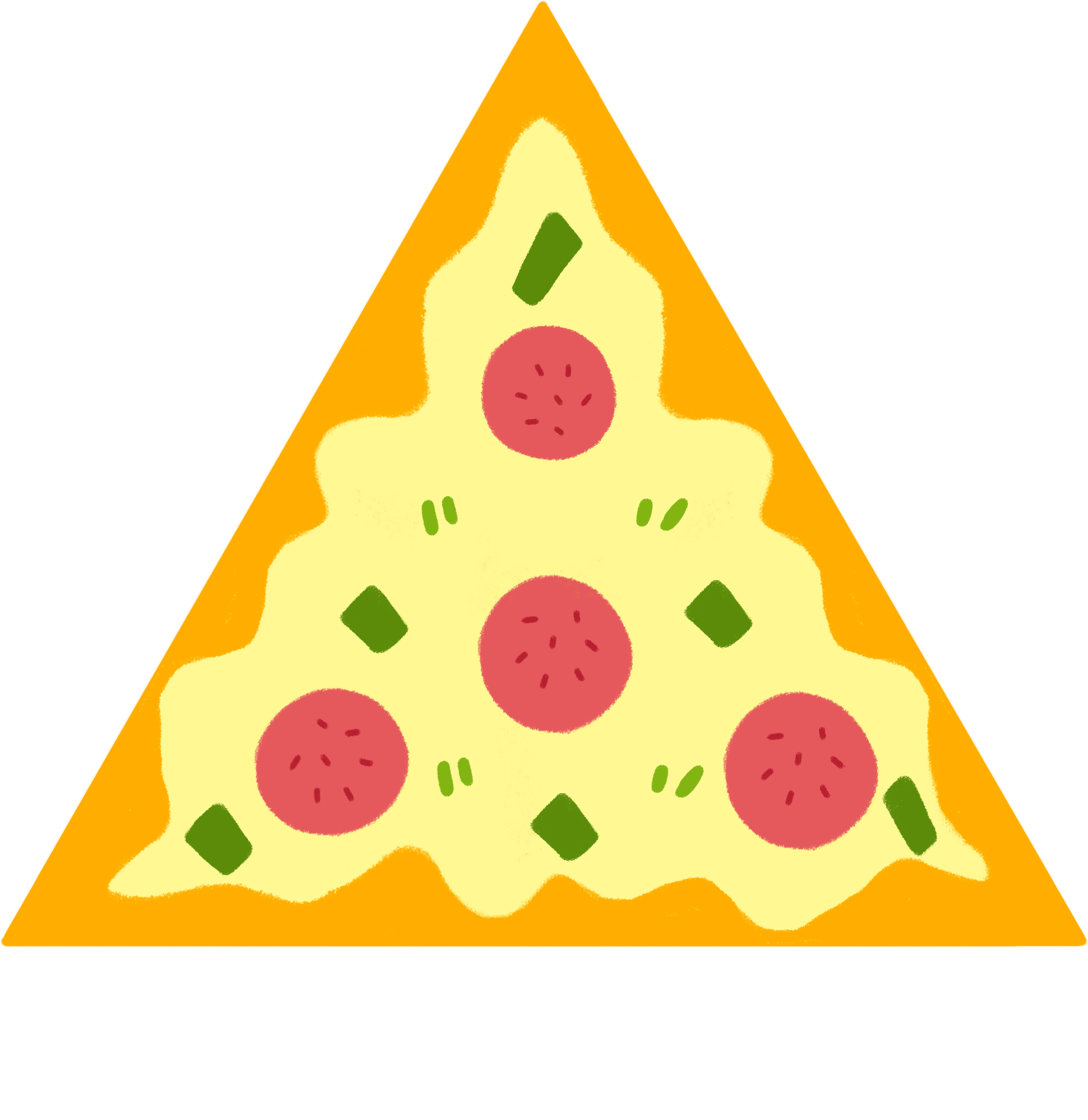 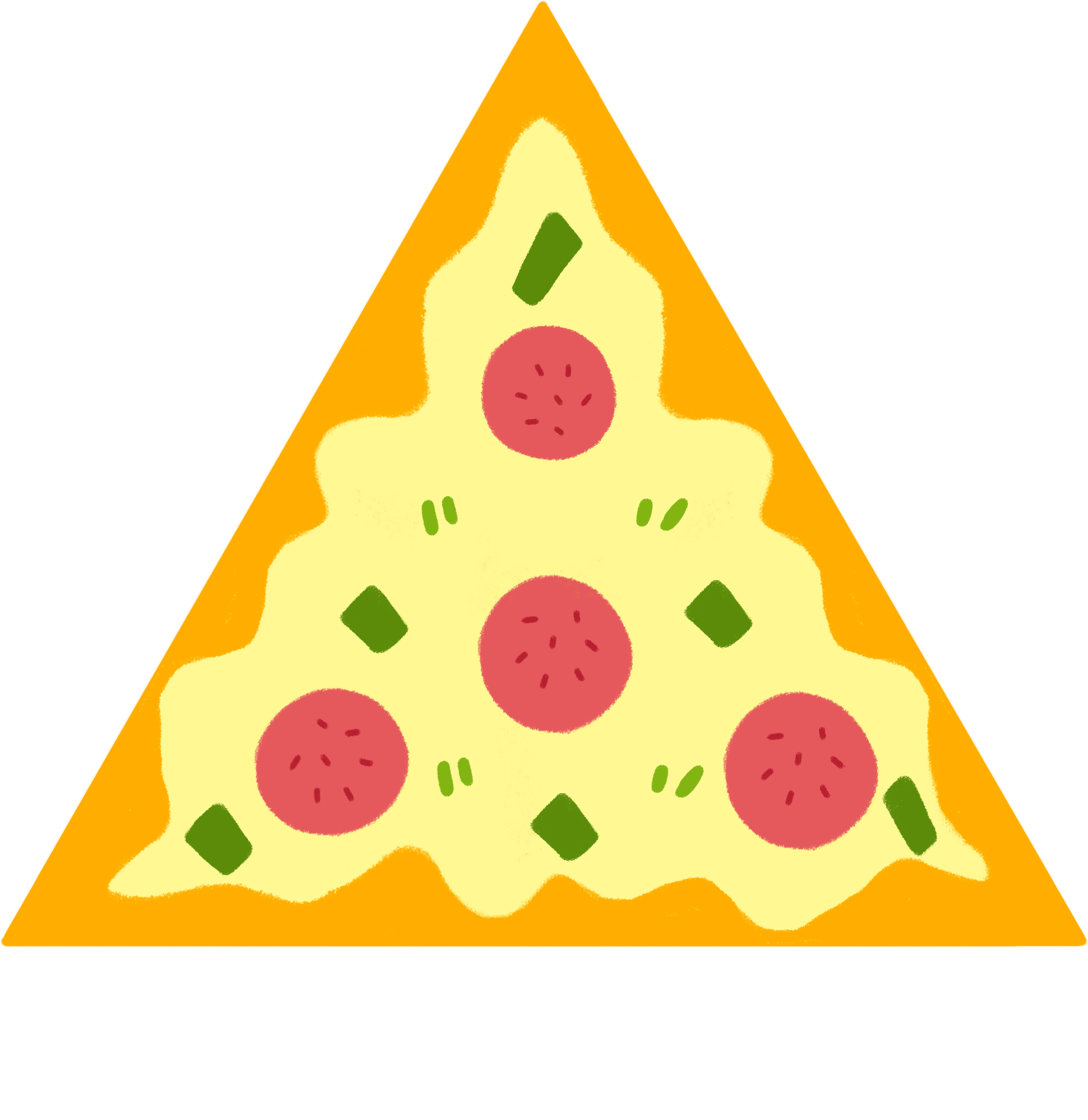 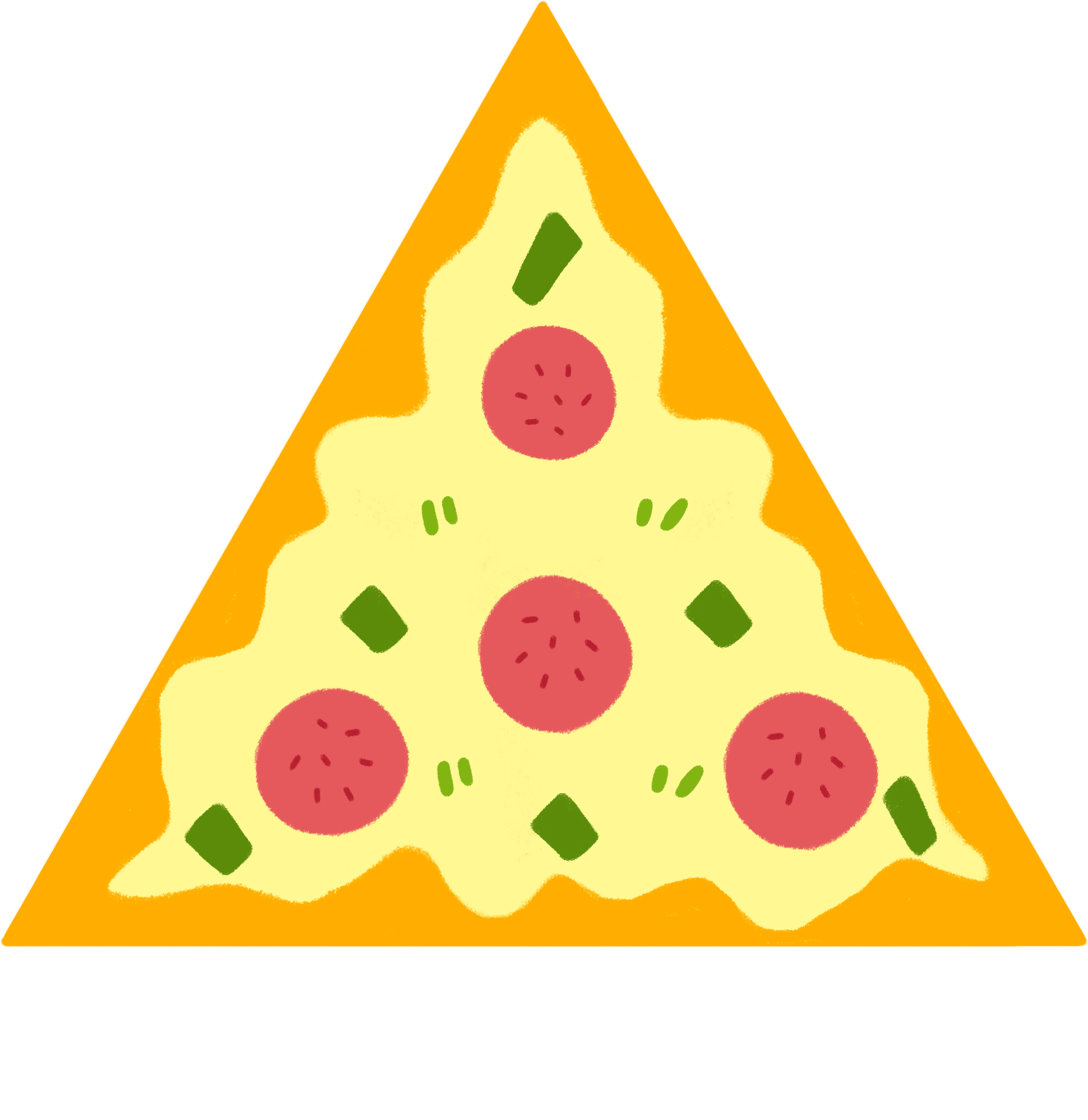 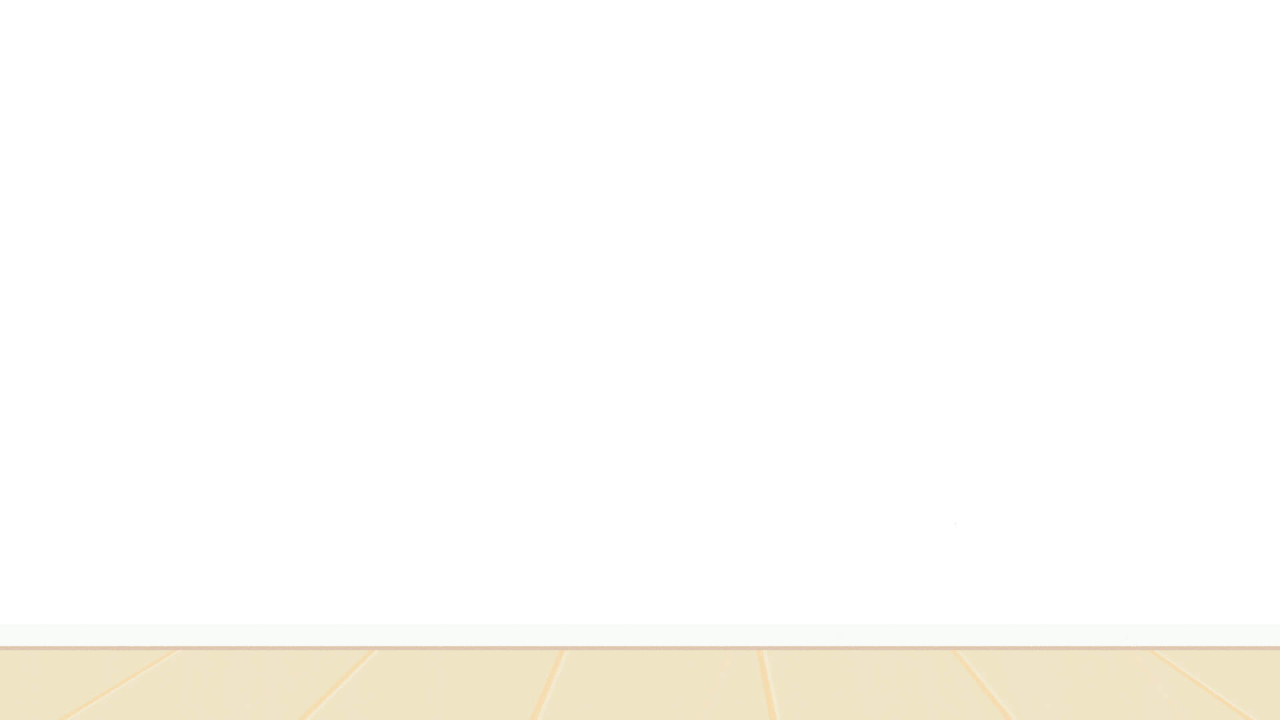 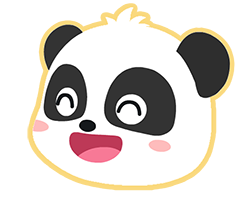 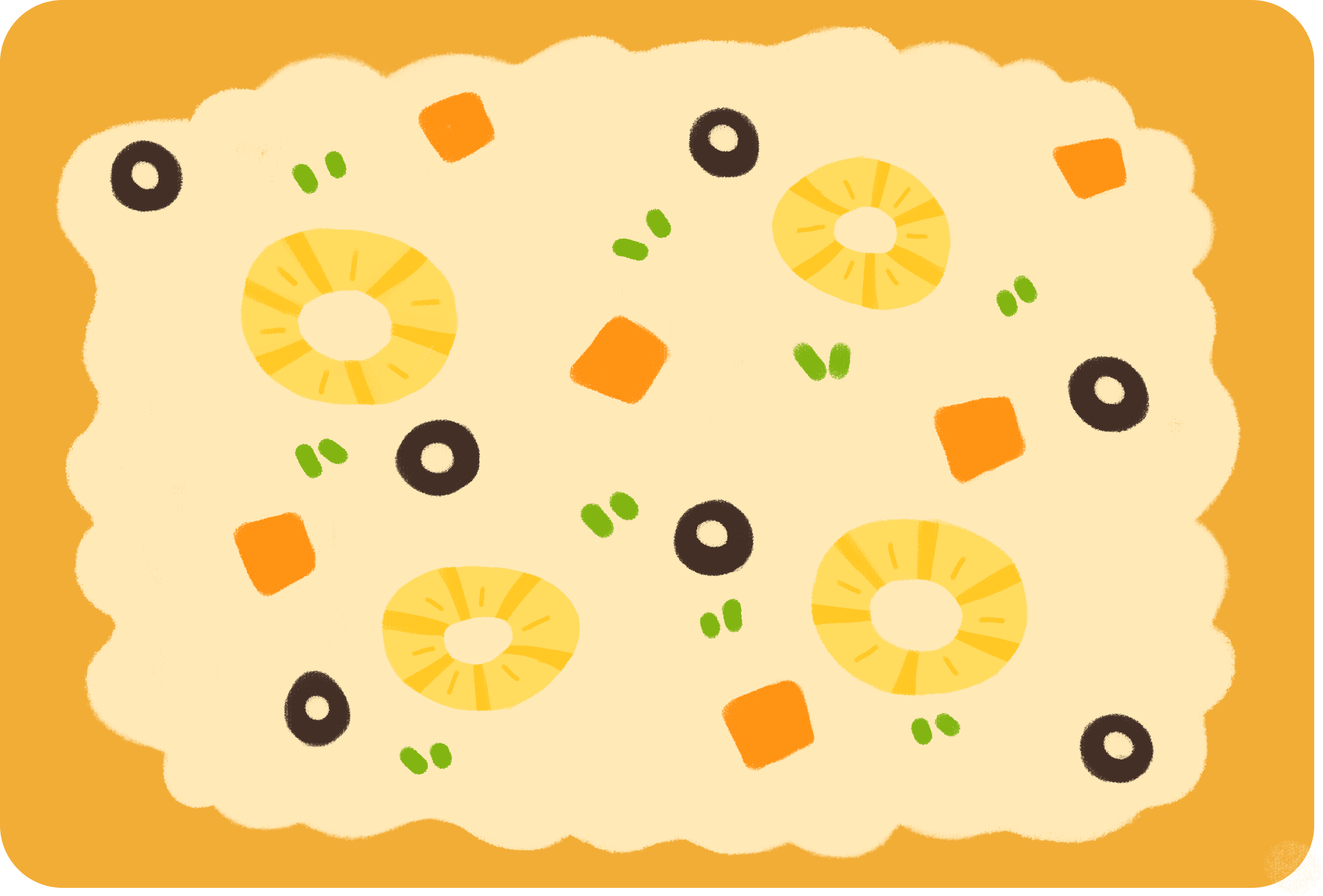 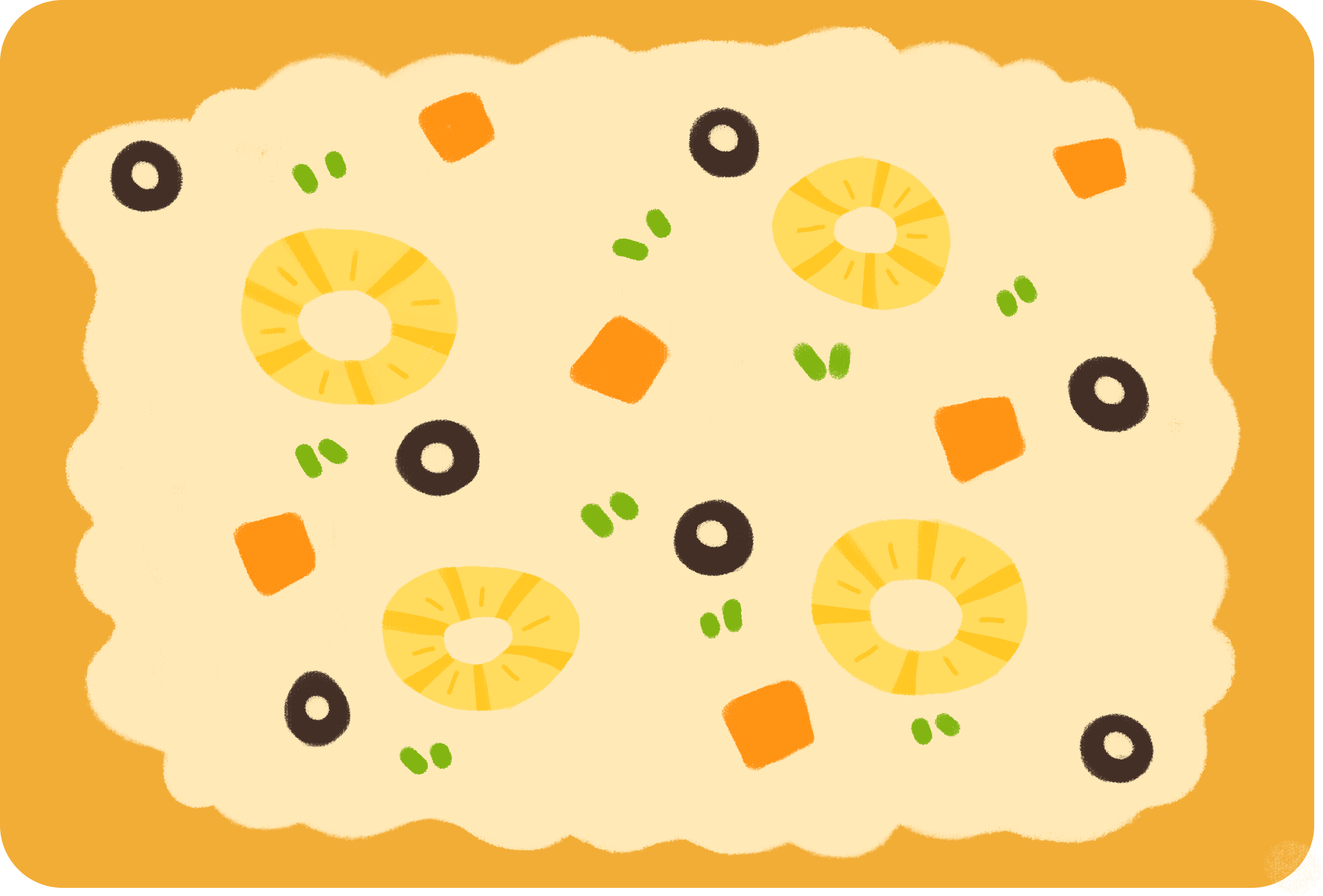 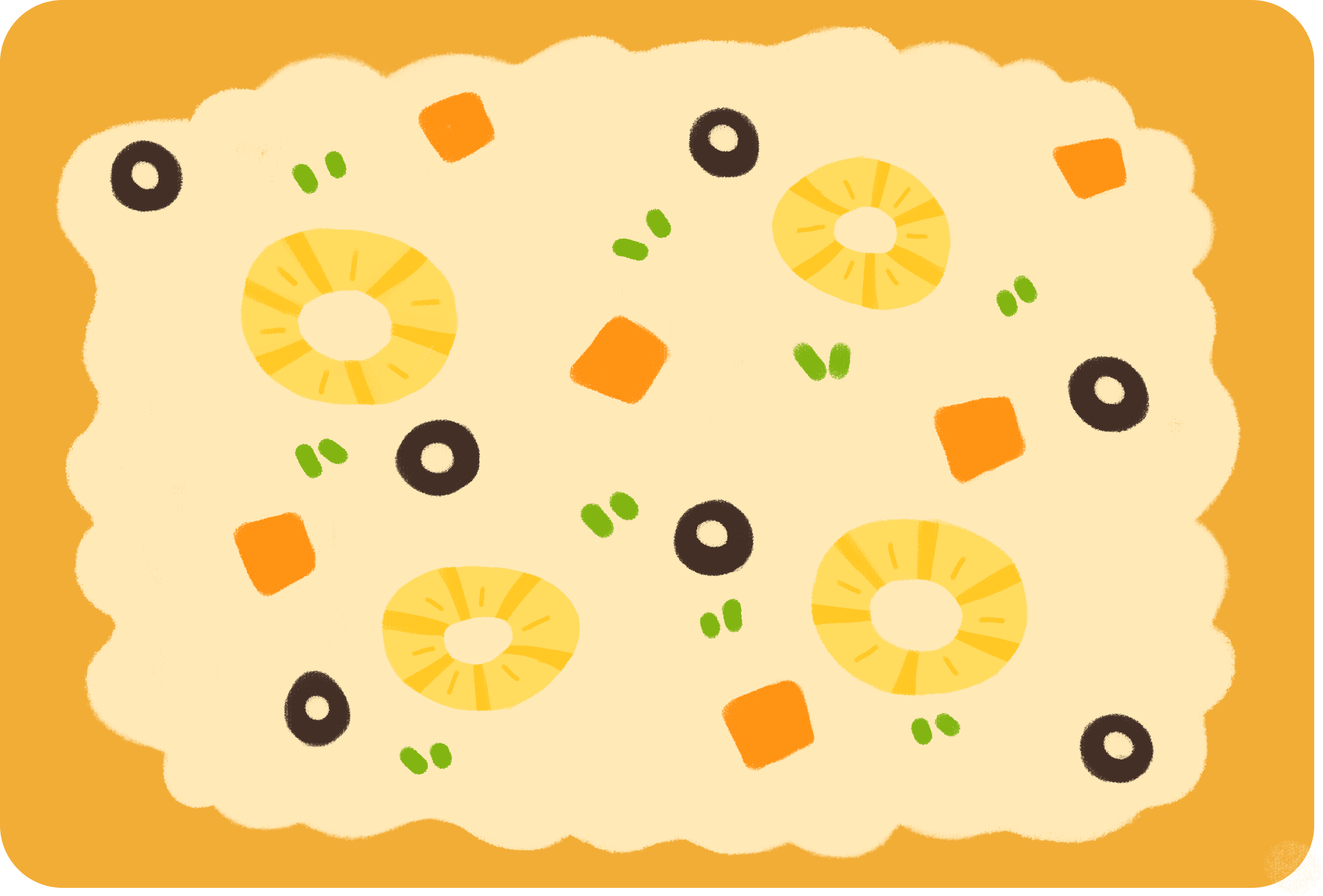 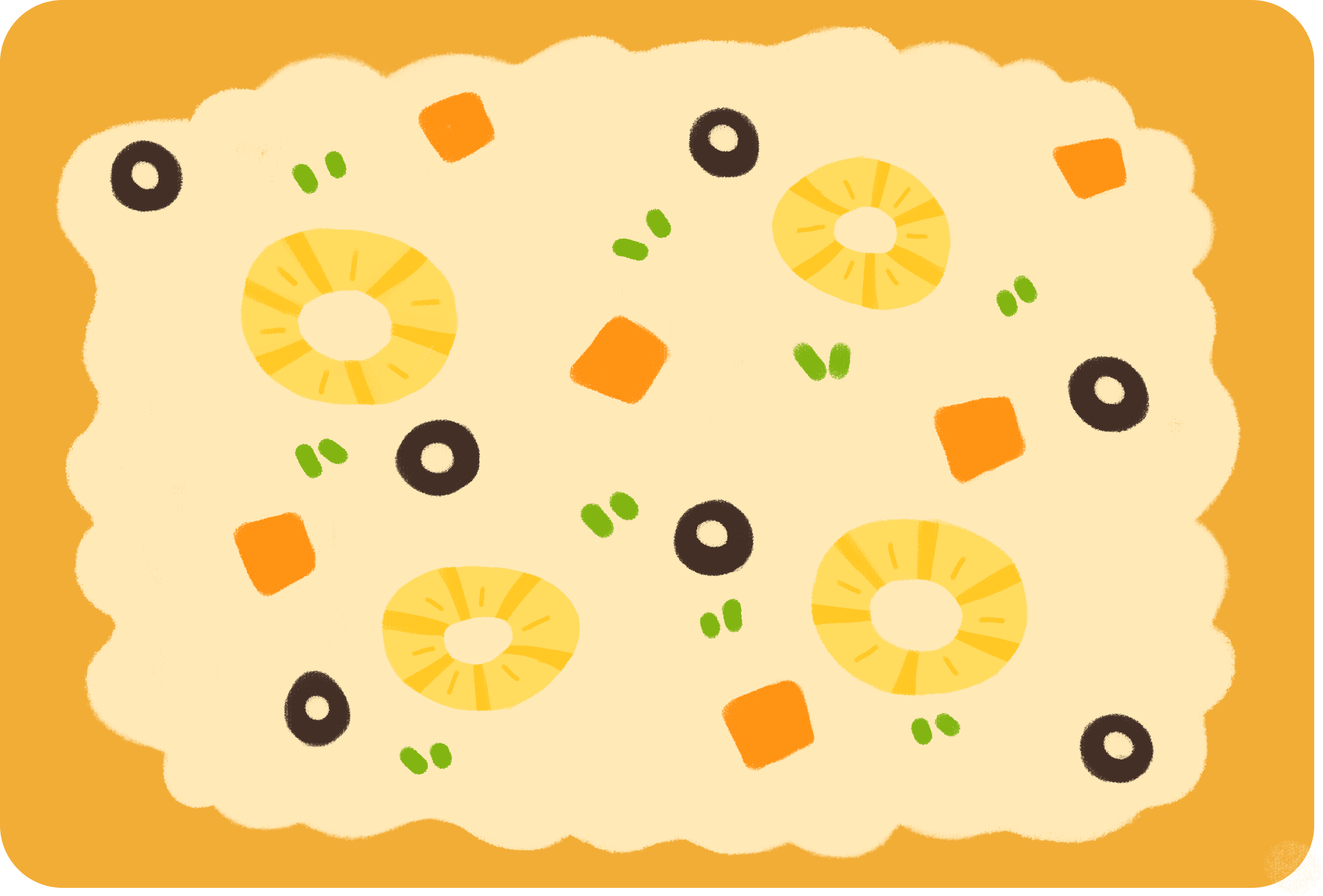 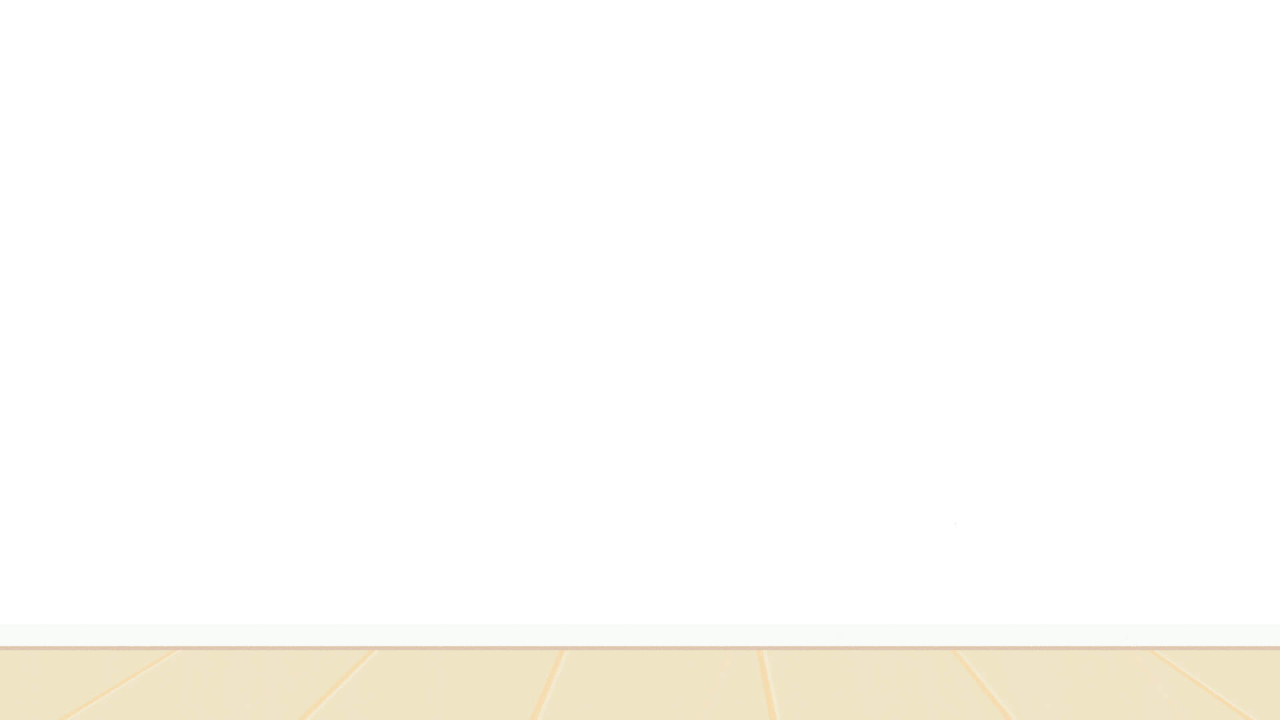 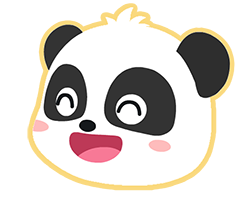 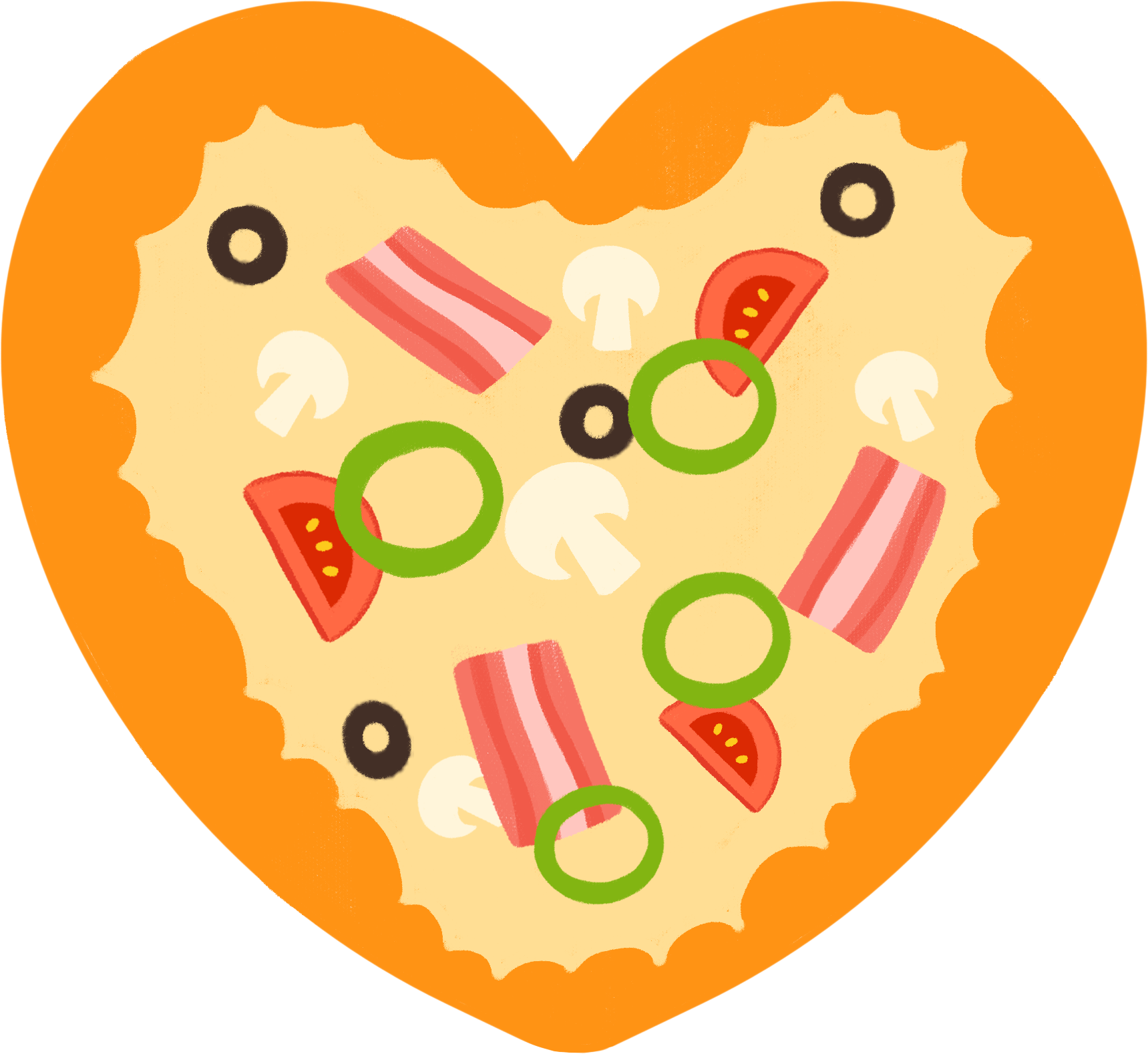 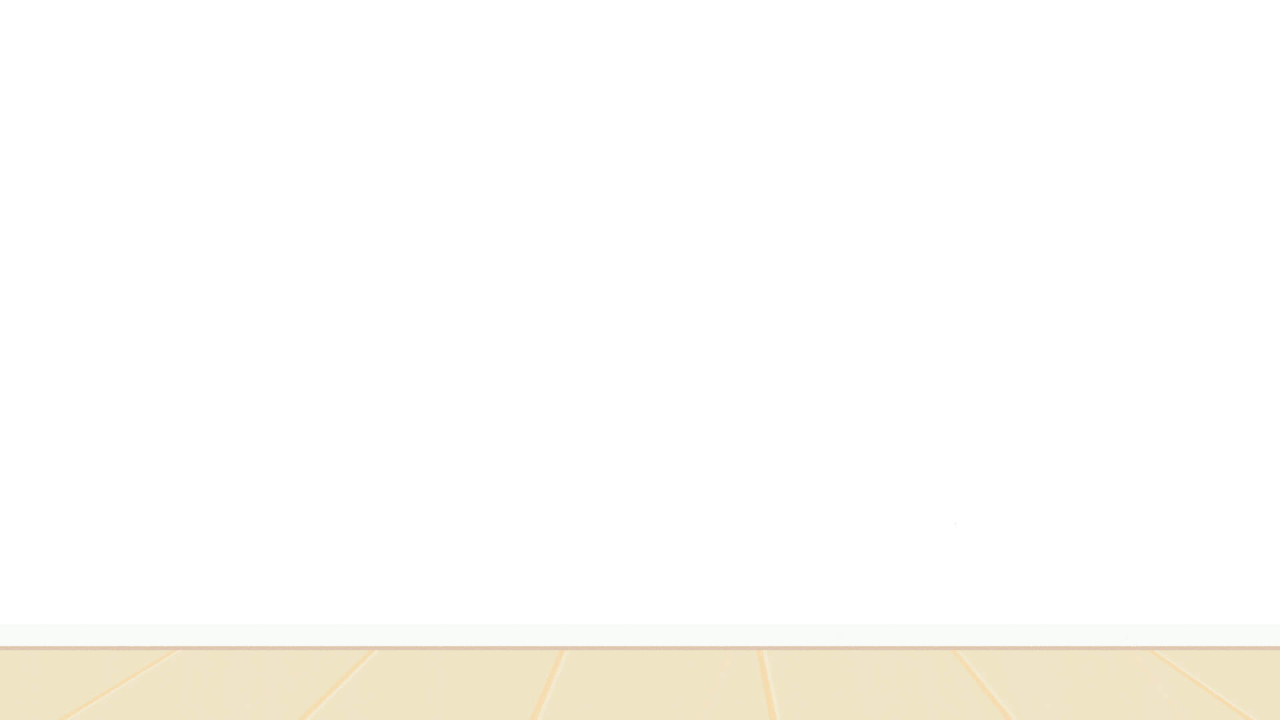 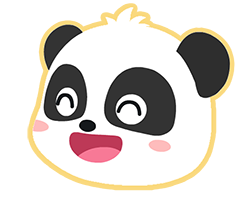 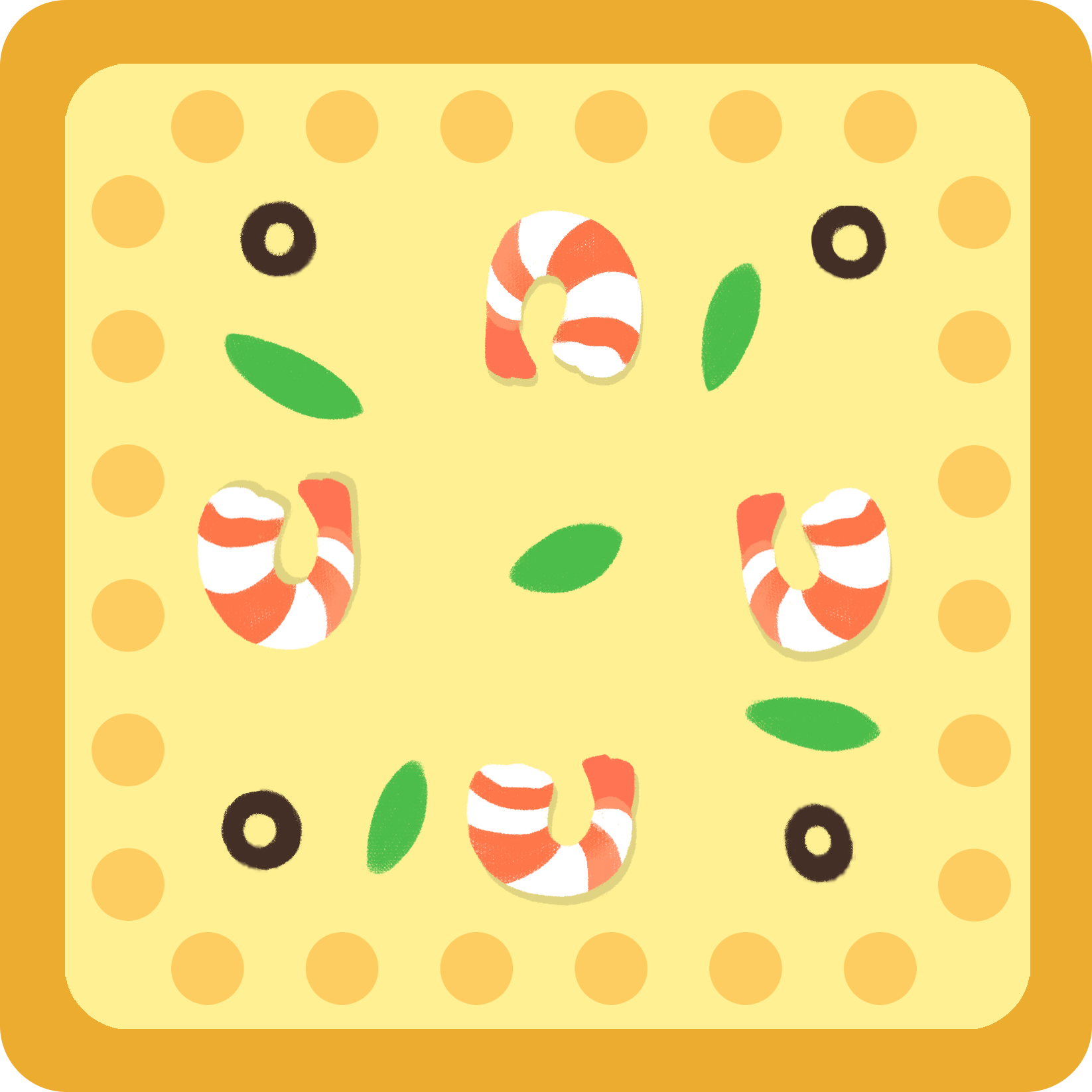 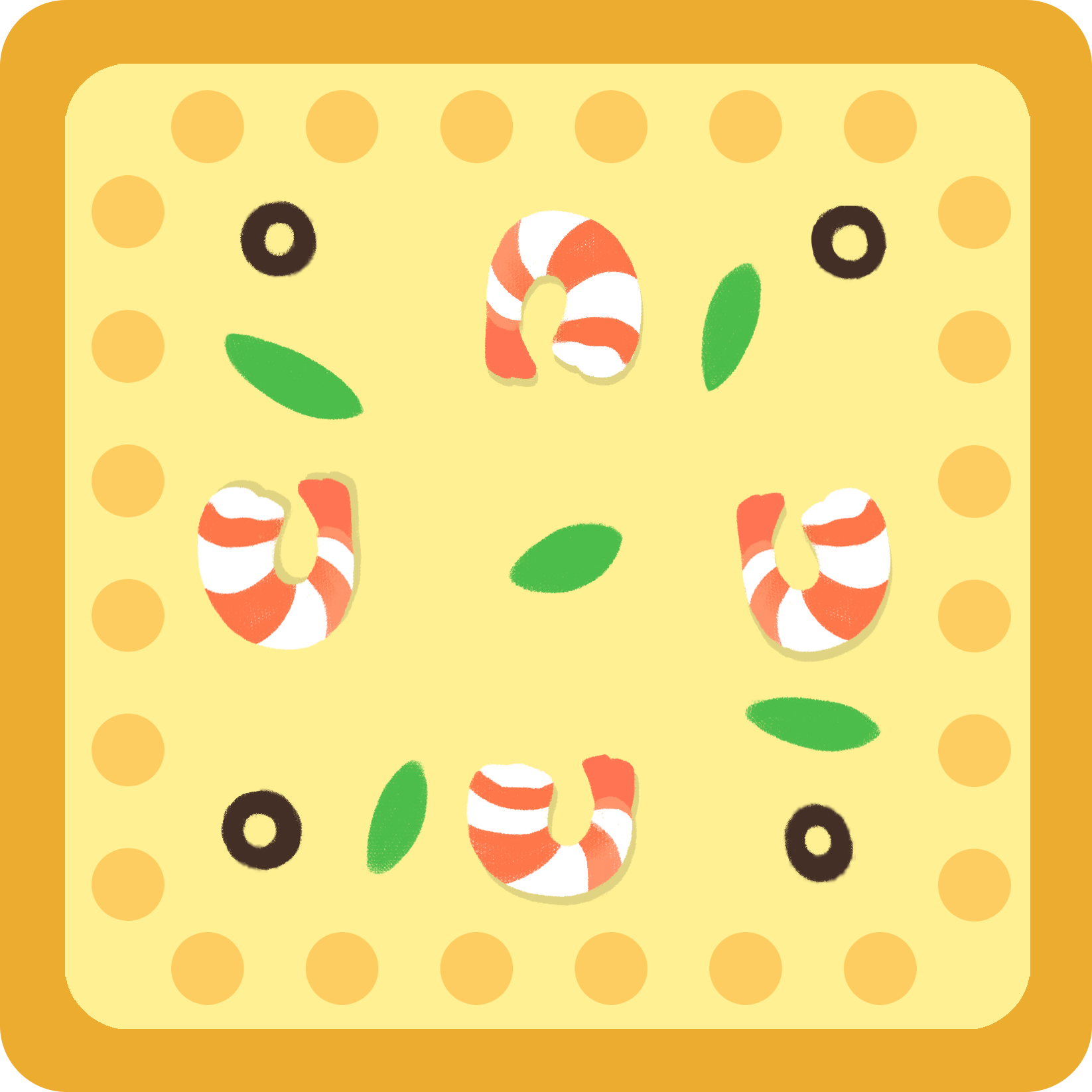 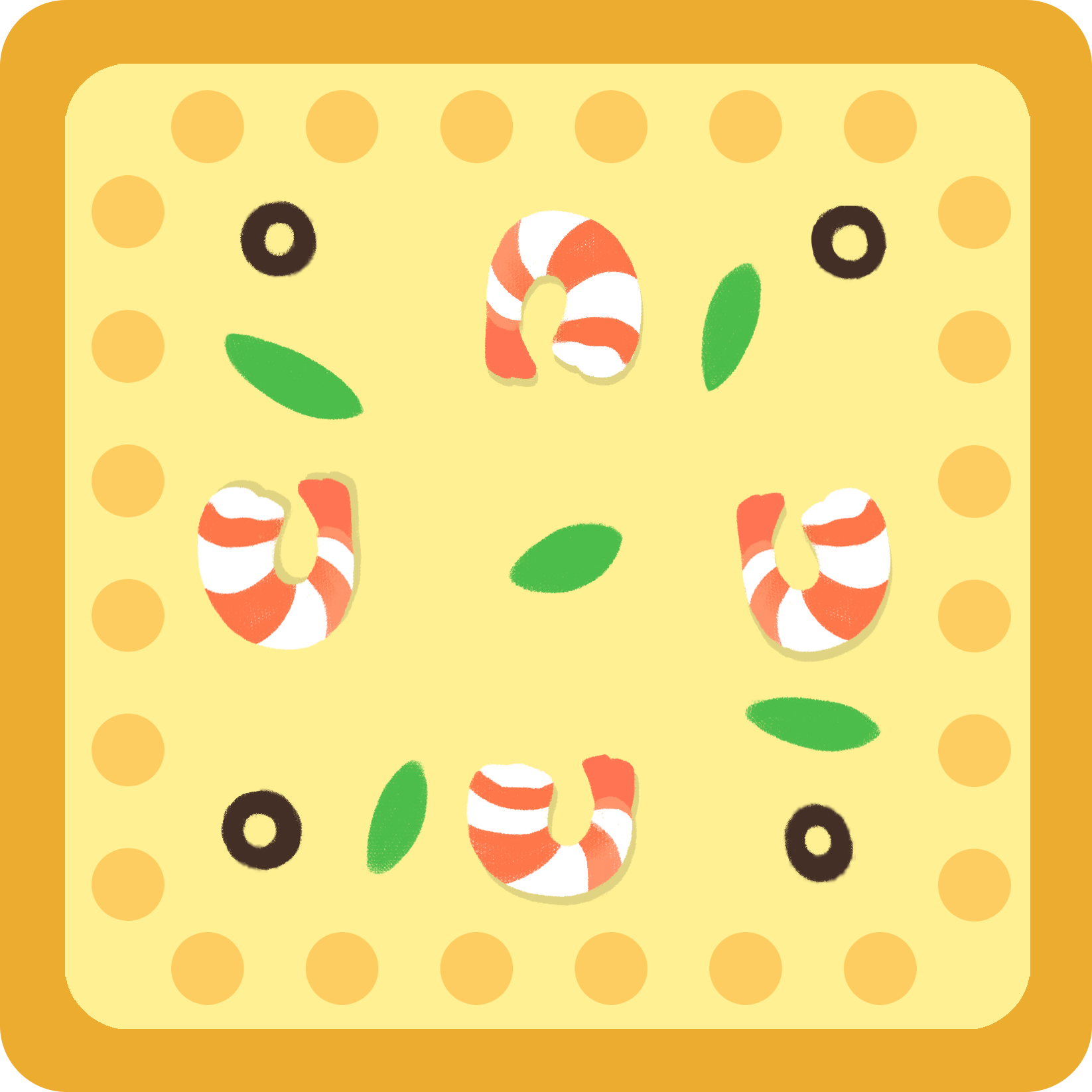 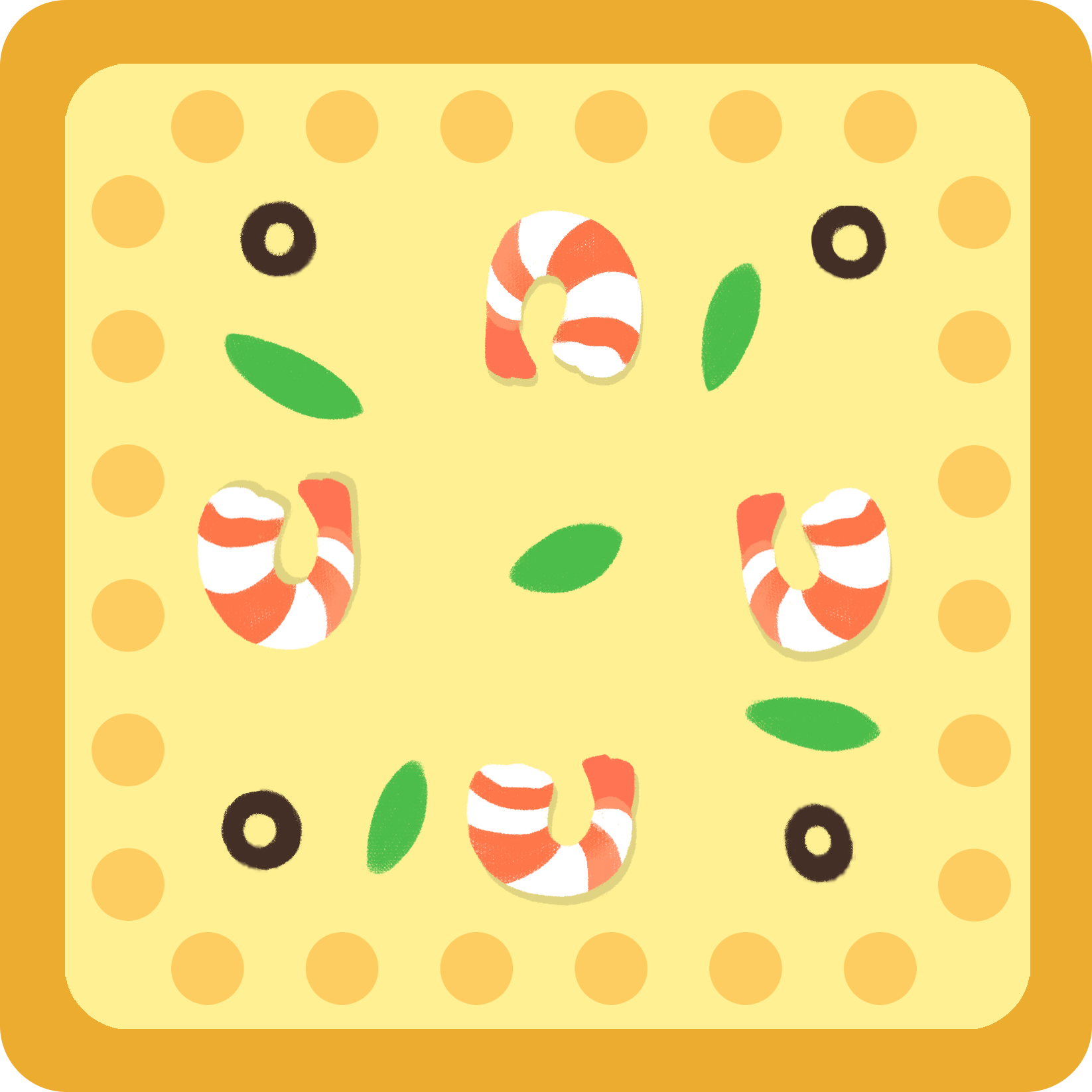 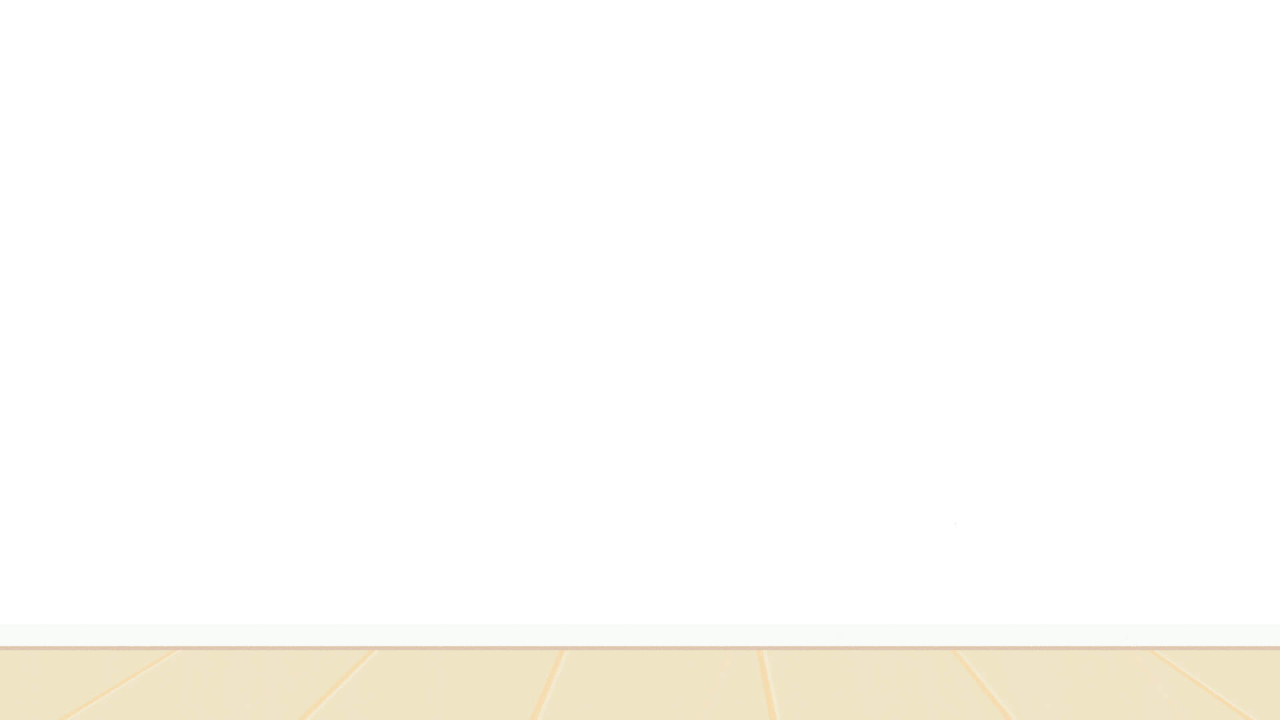 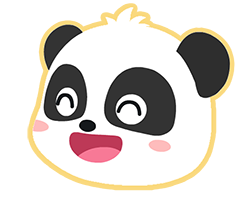 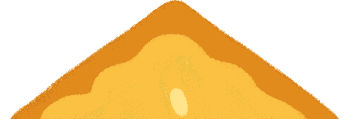 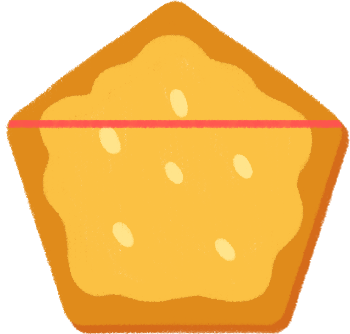 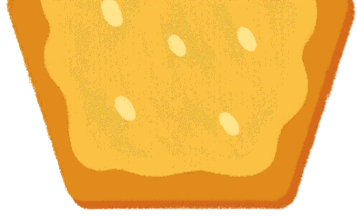 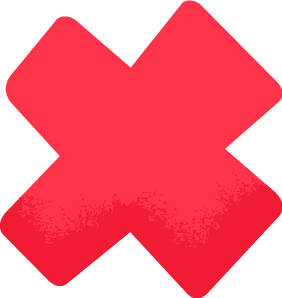 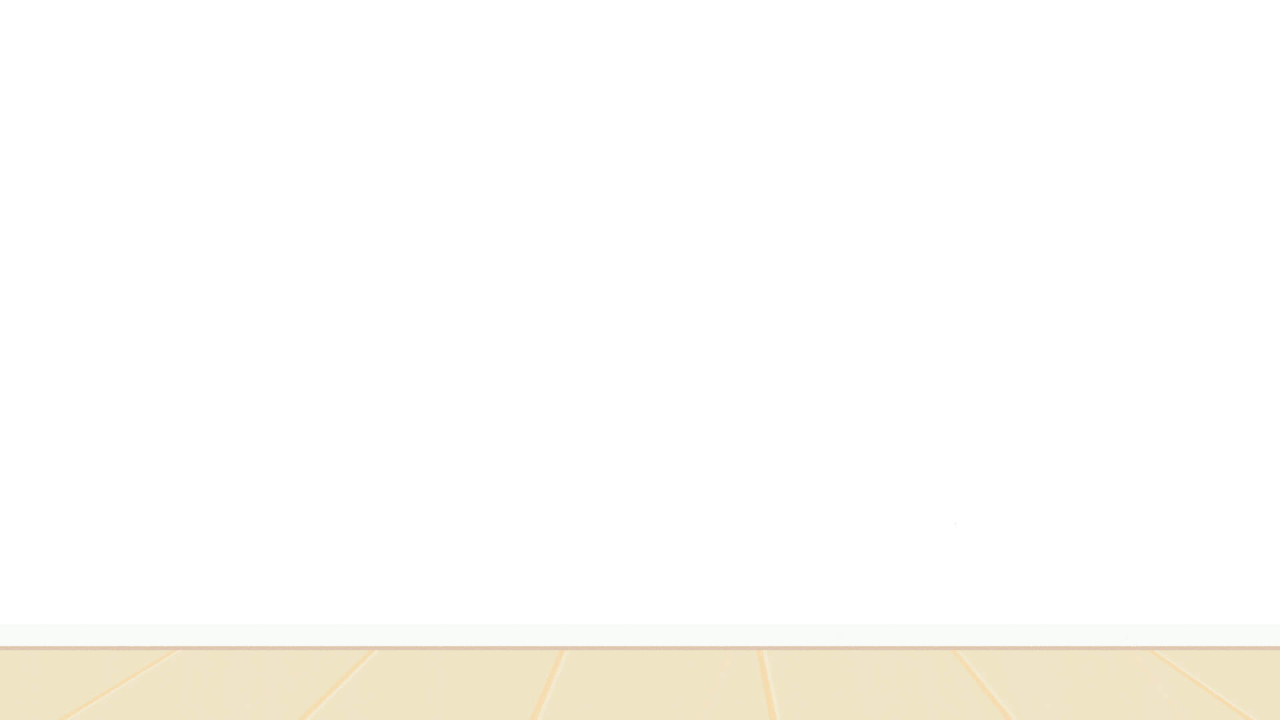 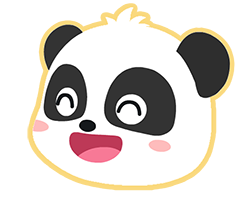 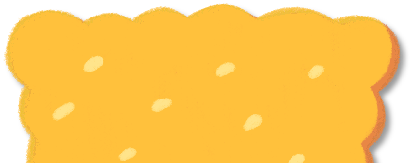 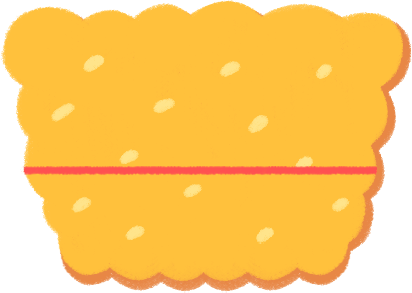 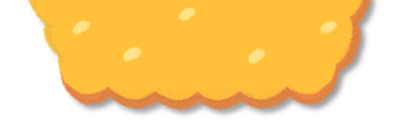 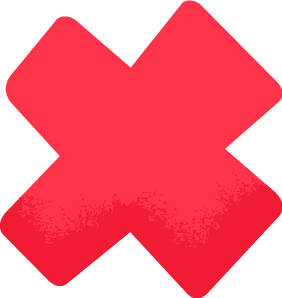 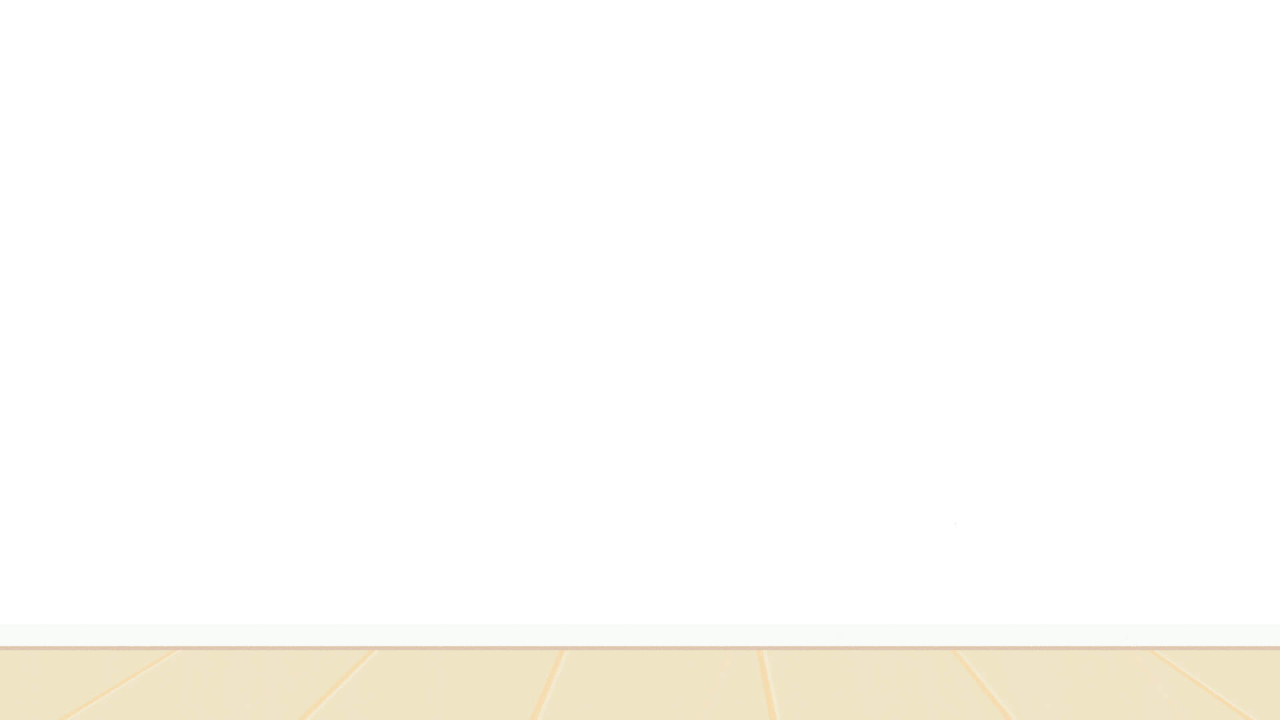 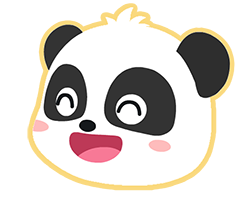 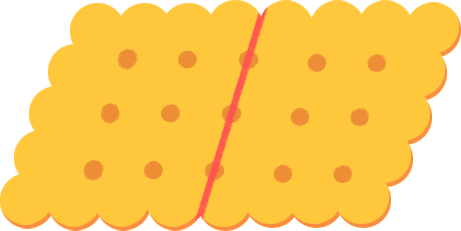 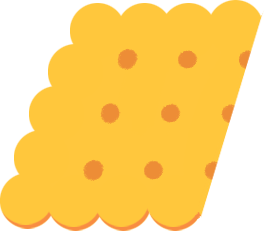 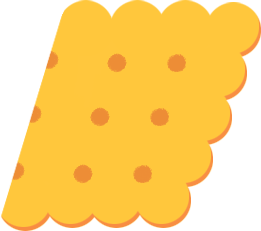 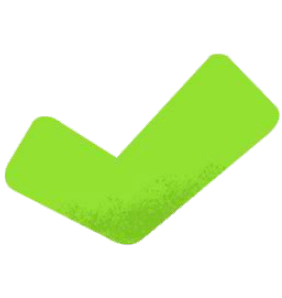 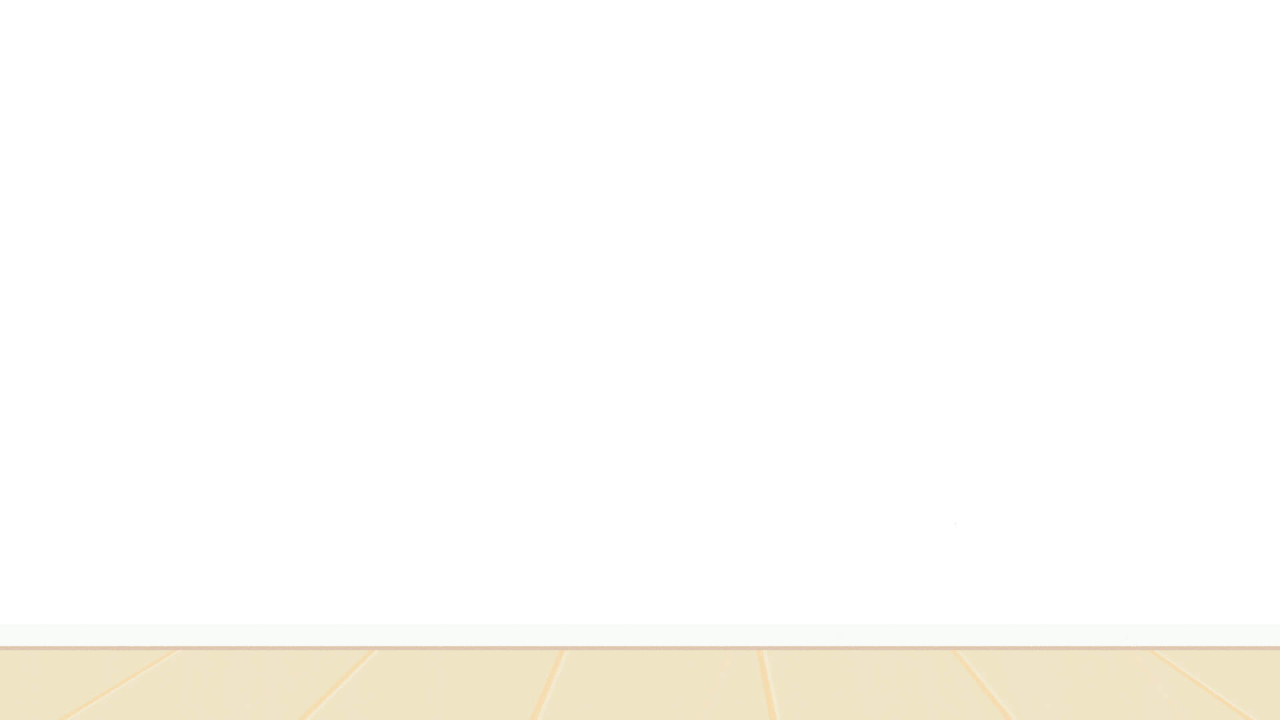 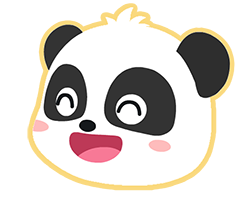 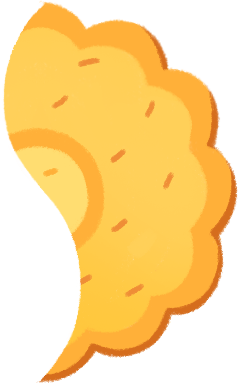 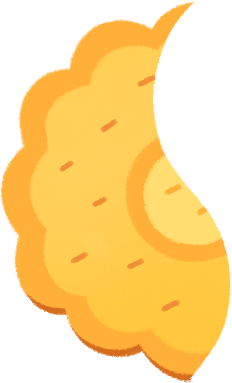 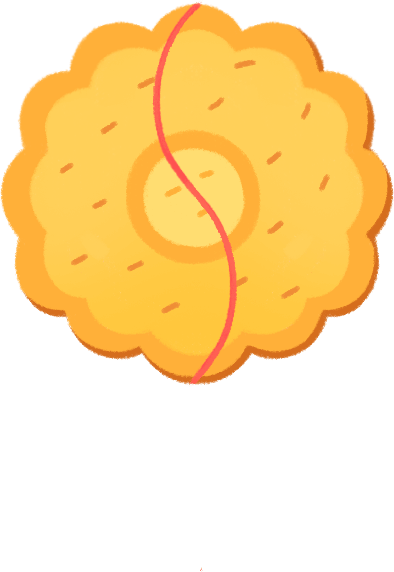 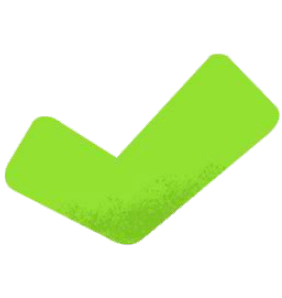 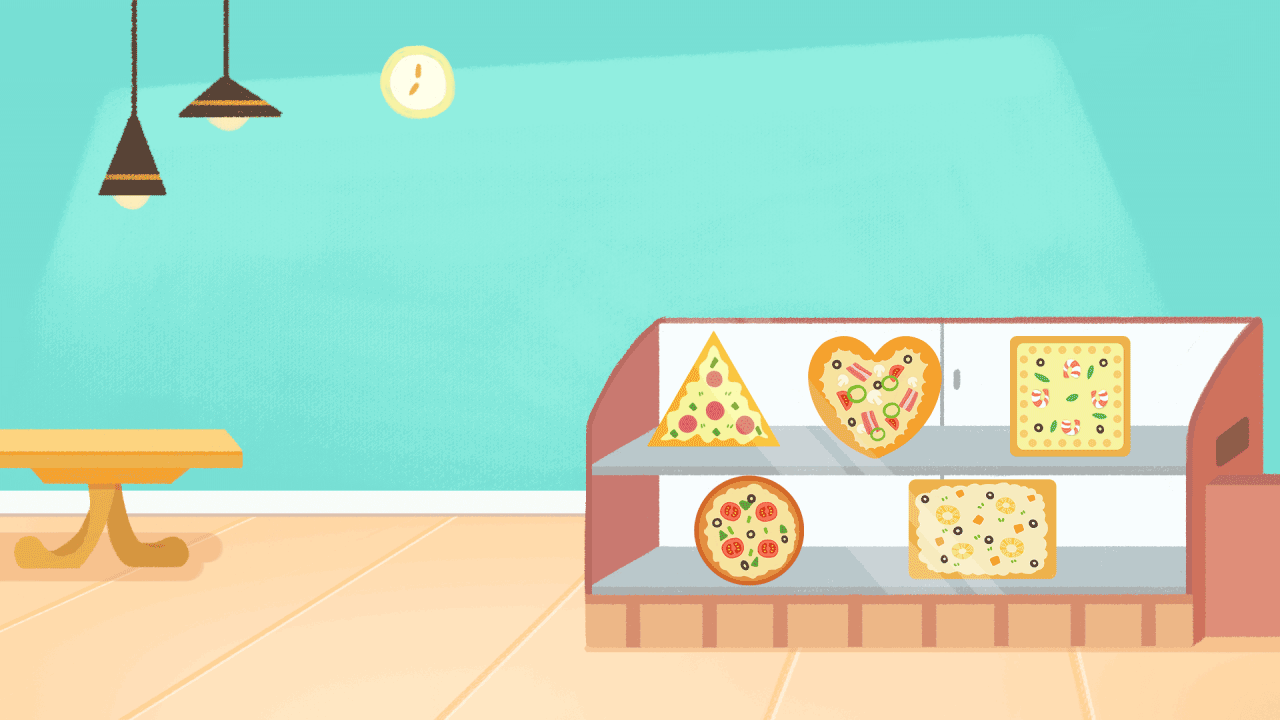 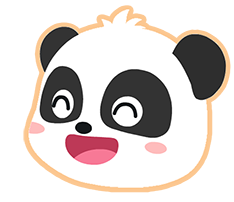 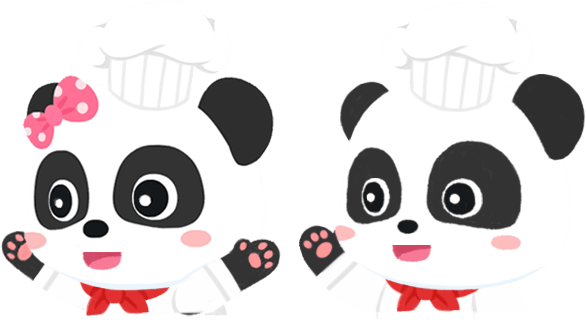 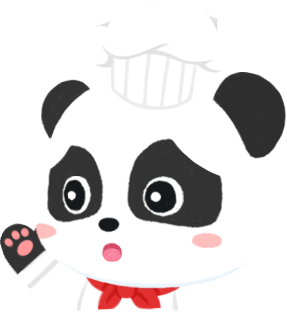 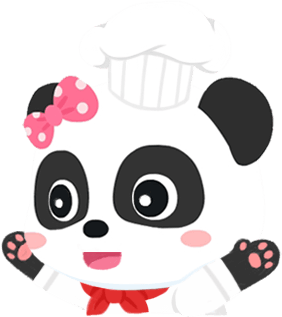 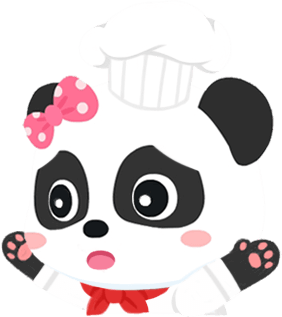 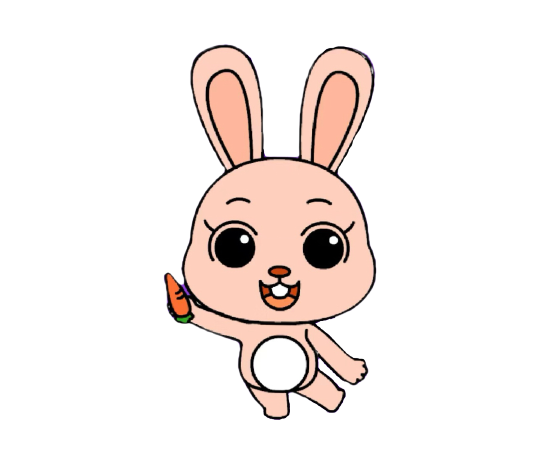 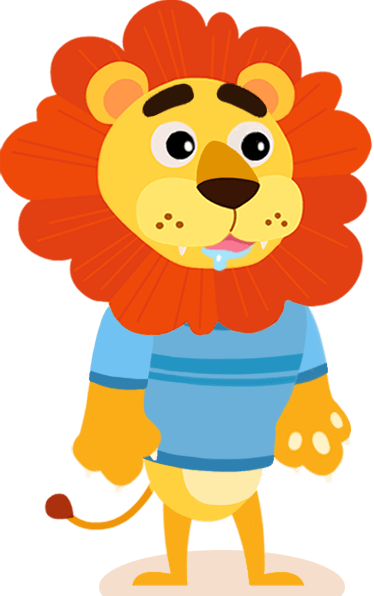 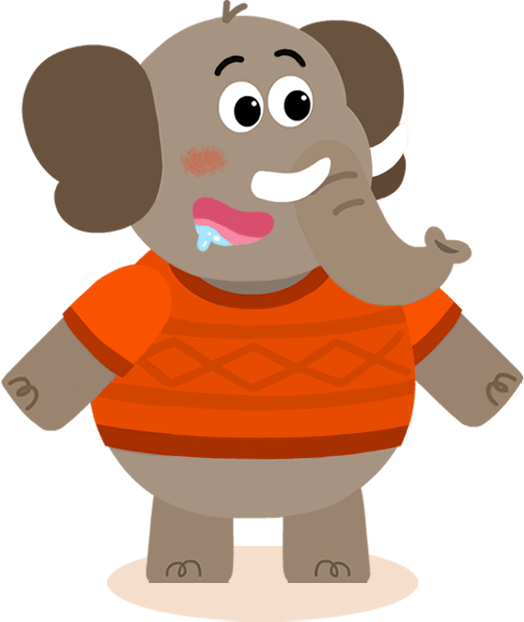 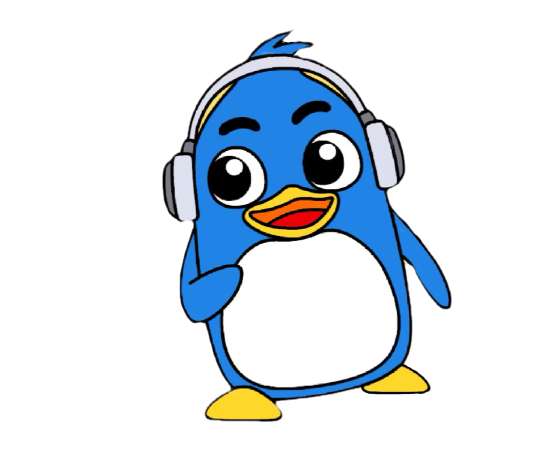